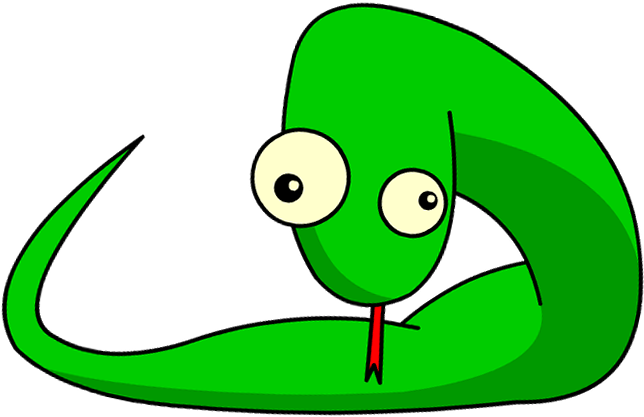 Introduction to PythonProgramming
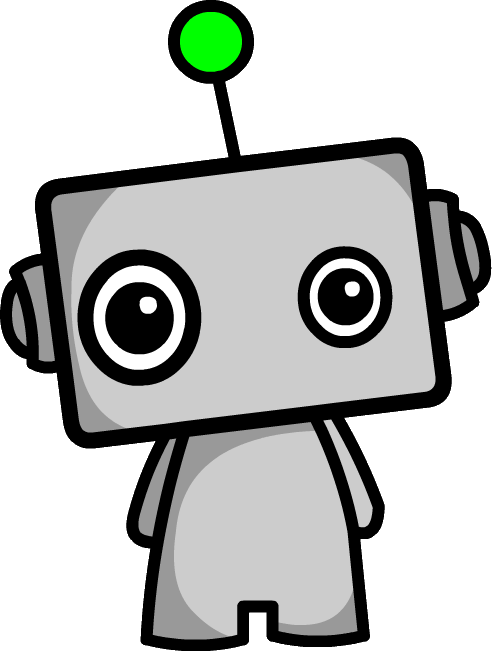 Part 7: Looping
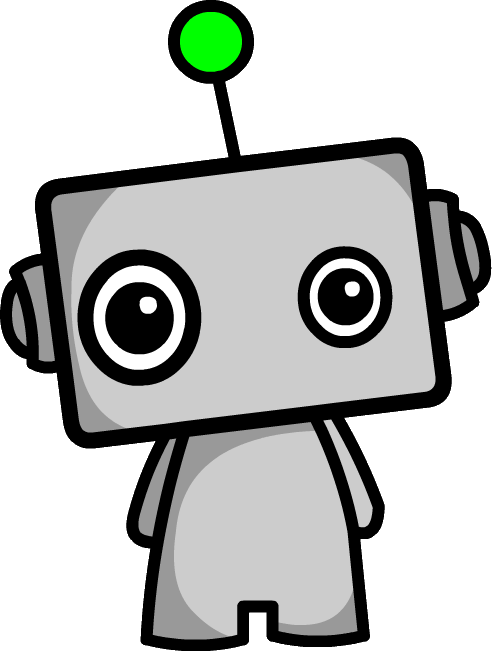 How to use this resource
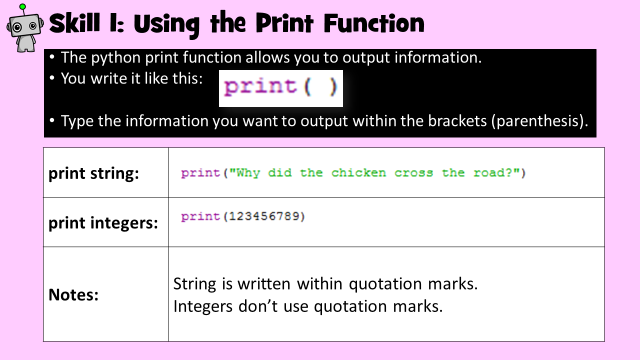 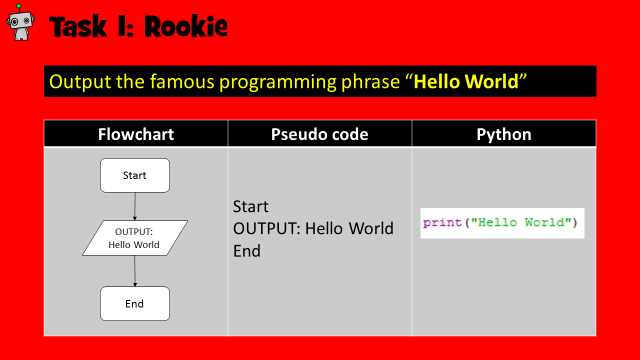 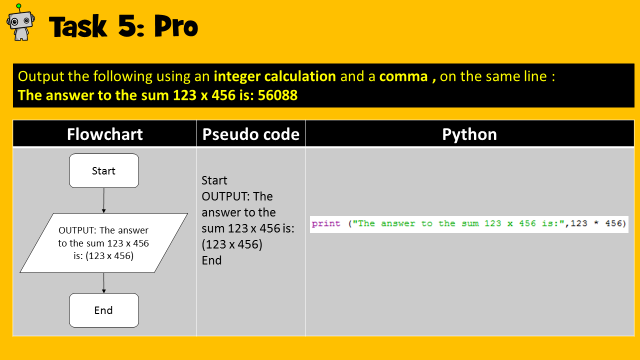 Within each unit, you will learn how to develop and apply a range of Python programming skills. Skill explanations are in pink.

After reading the explanation of a skill, apply it within the given tasks. The tasks are categorised into Rookie (Easy), Pro (Medium) or Beast (Hard). 

Once you have learned how to apply your new skills, demonstrate your ability by completing the given challenges. Don’t forget the debugging task! 
 Once complete, review your performance!
Skill Explanations: Pink Slides
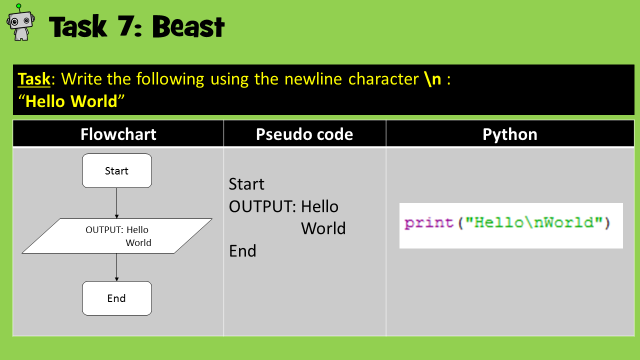 Tasks: Rookie Pro Beast
Challenges: Rookie Pro Beast
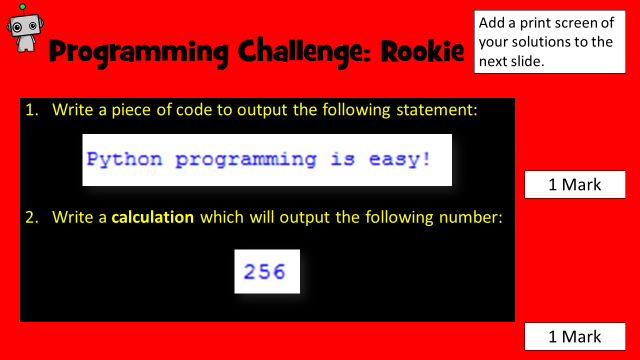 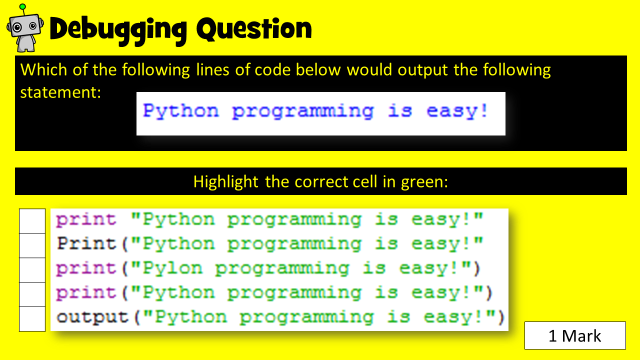 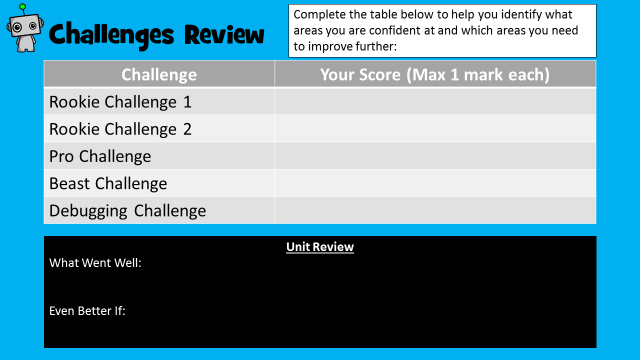 Learning Objectives
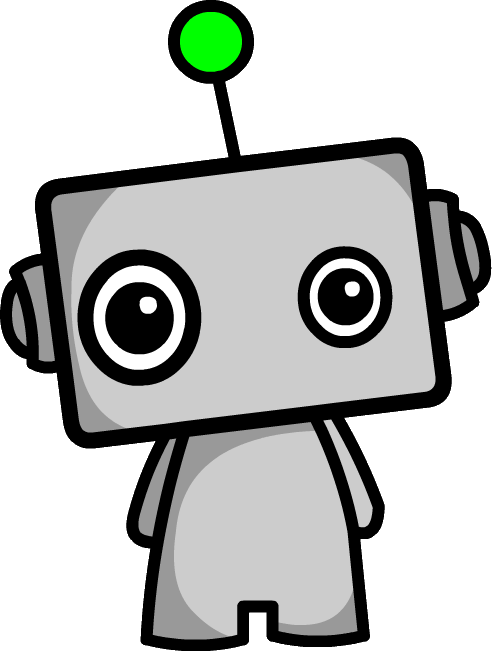 Rookie
To be able to write a simple While loop.
To be able to write a simple For loop. 
Pro
To use both While and For loops to make coding more efficient. 
Beast
To use loops to check for and compare information.
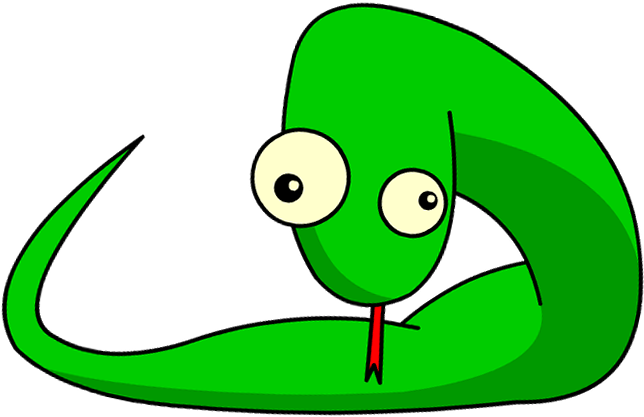 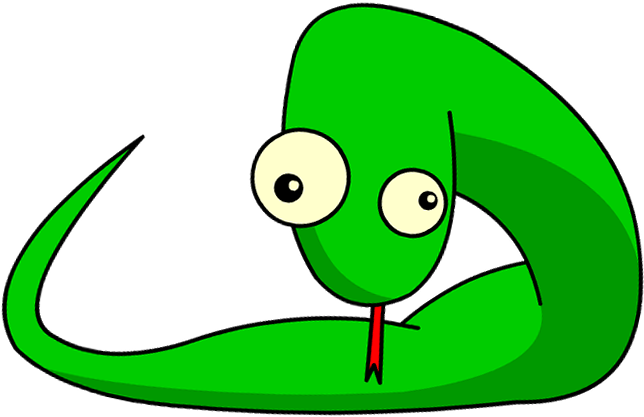 Skill Contents
Once you complete a skill, colour code the box to show your level of confidence. You can always revisit the skill later on to boost your confidence.
What is Looping (Iteration)?
Why write all this code:

Walk forward one step
Walk forward one step
Walk forward one step
Walk forward one step
Walk forward one step
Walk forward one step
Walk forward one step
Walk forward one step
Walk forward one step
Walk forward one step
When you could simply write this:

Repeat 10 times: Walk forward one step
In programming, Looping, or Iteration, means repeating a set of instructions a certain number of times.
This allows us to create efficient coding structures, which also saves us time!
Within this unit of work we will learn how to write two different types of loops: For Loops and While Loops.
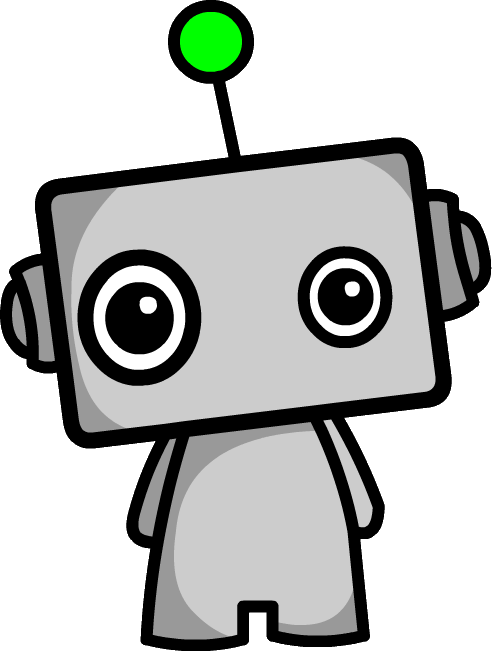 Skill 1: While Loops
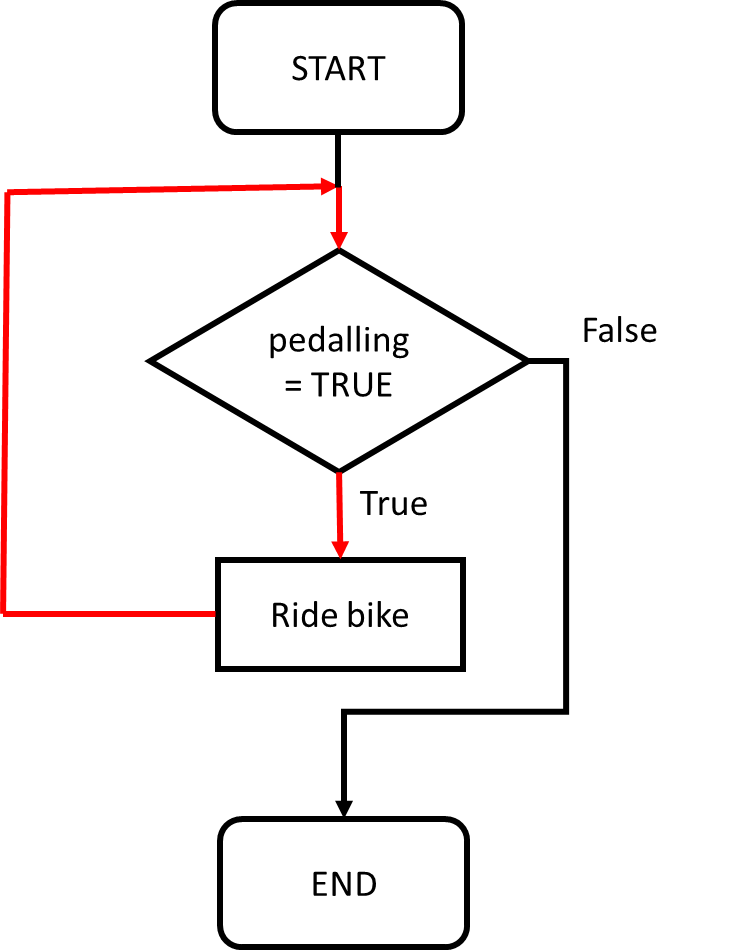 The first type of loop we will look at is a While Loop. 
A While Loop is used to repeat an action or sequence of events while a condition is met.
The structure of the while loop in pseudo code and flowchart is as follows:
Start
WHILE the condition is TRUE:
      Perform the task(s)
End
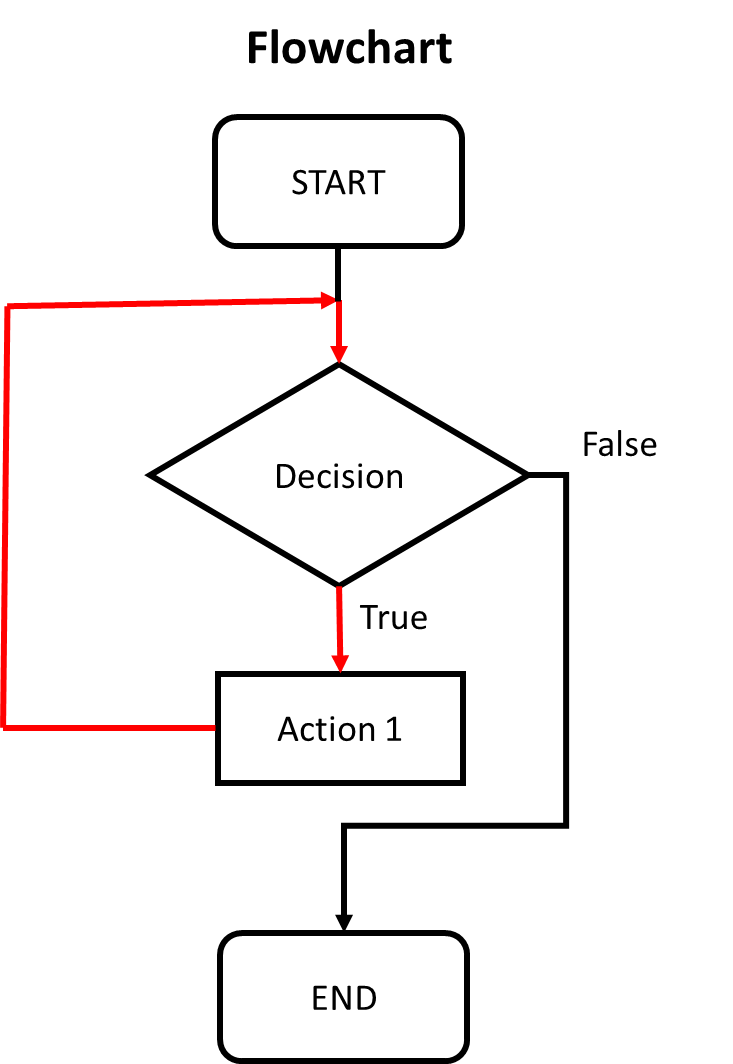 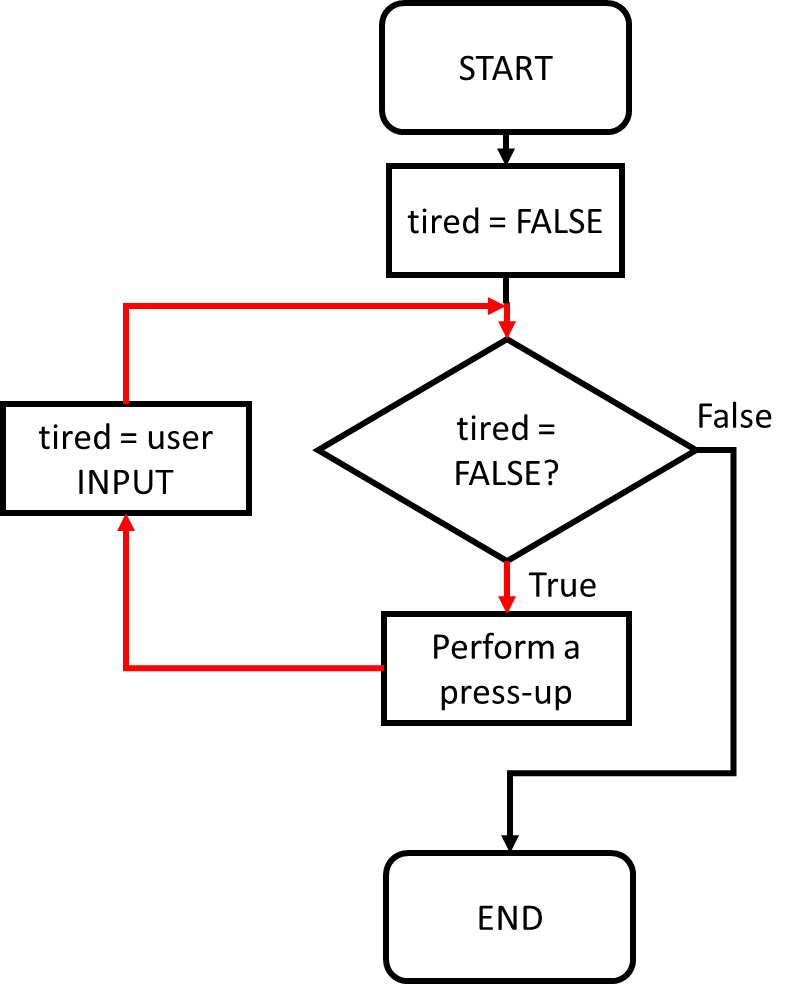 Note how the task to be performed WHILE the condition is TRUE is indented below the while code.
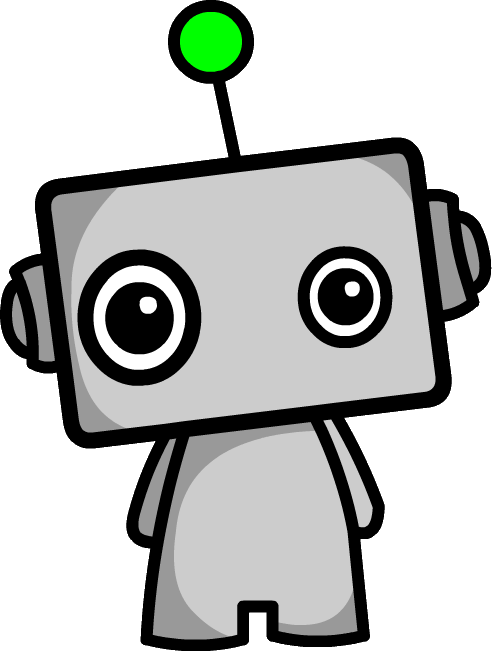 Skill 1: Writing while Loops in Python
In Python, a While loop is structured as follows:
Declare any required variables.
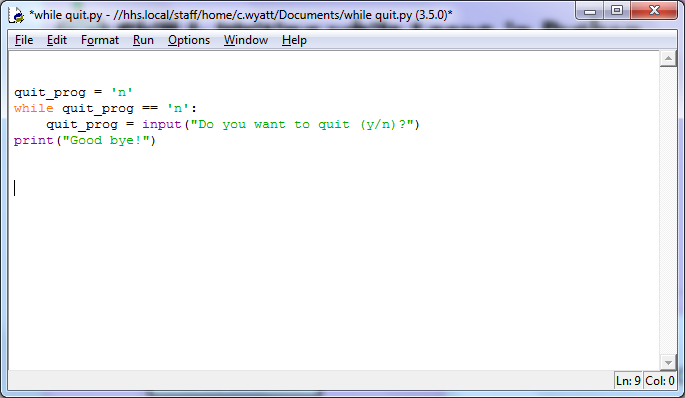 Write the condition.
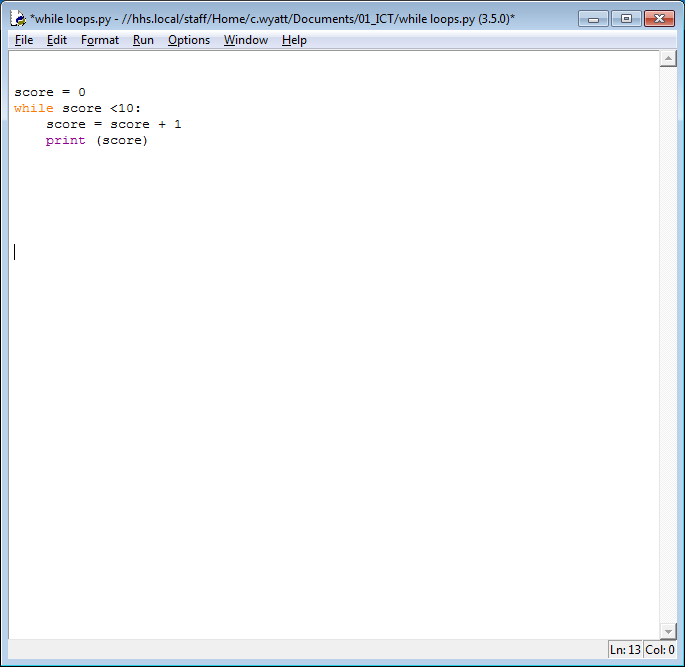 Declare any required variables.
The indented code will repeat until the while condition becomes FALSE.
Write the condition.
The indented code will repeat until the while condition becomes FALSE.
While loops can also be used to run code within a numeric range. You will learn how to do this within the following tasks.
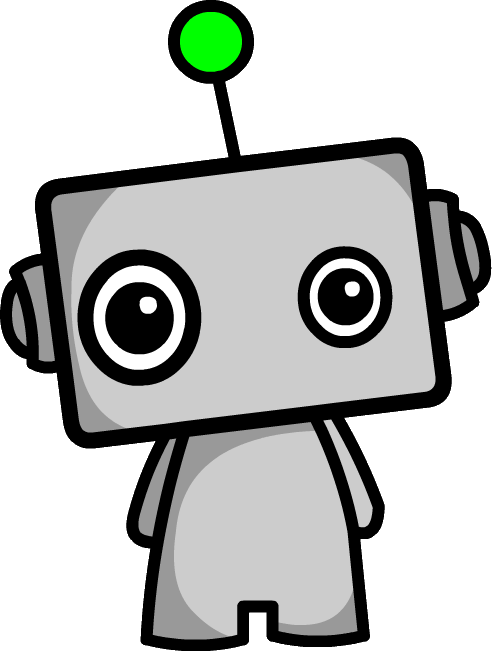 Task 1: Rookie
Create a variable called quit. Assign it the value n.
Using a WHILE loop, while the value of quit is n, ask the user if they want to quit. If a value other than n is input, the while loop and programme ends.
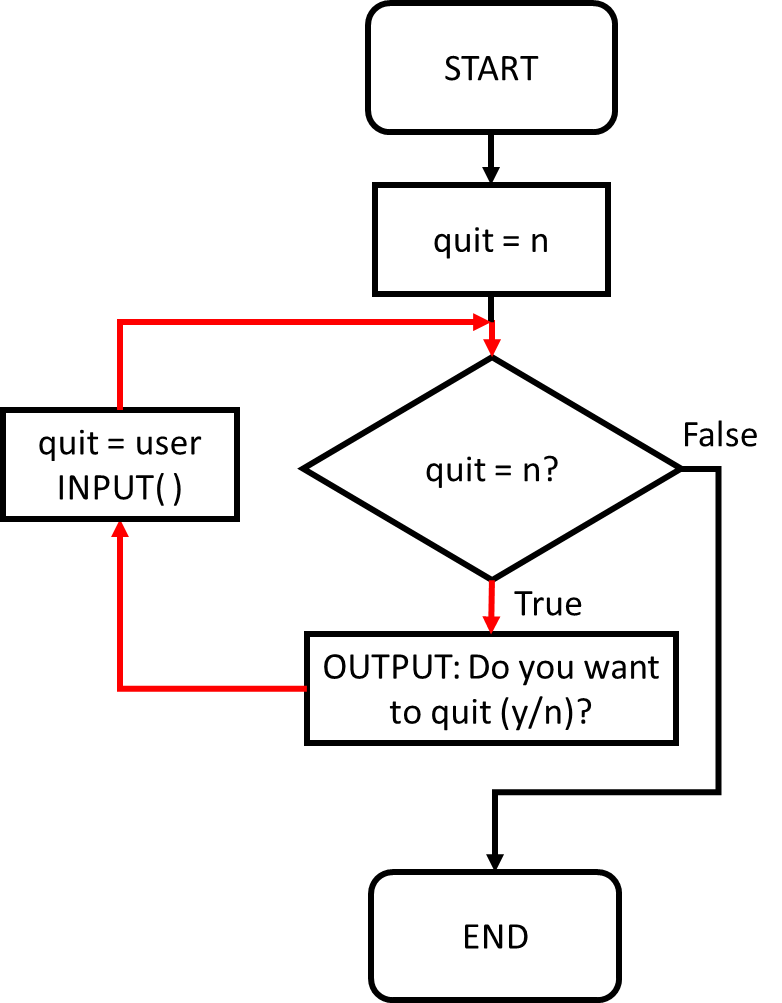 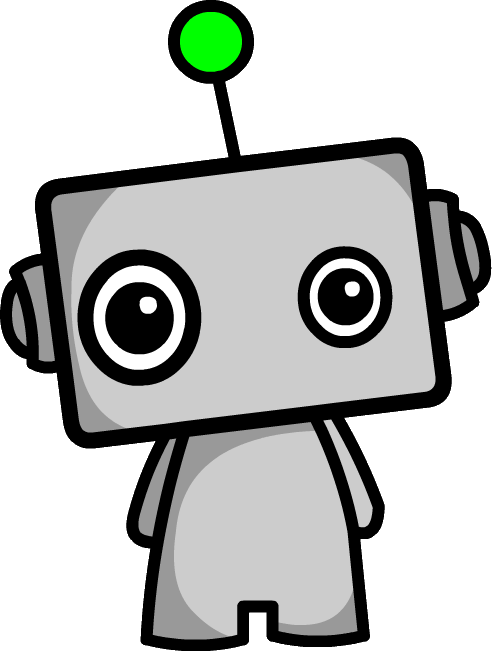 Task 1: Solution
Add a print screen to show your coding here.
Add a print screen to show your output solution here.
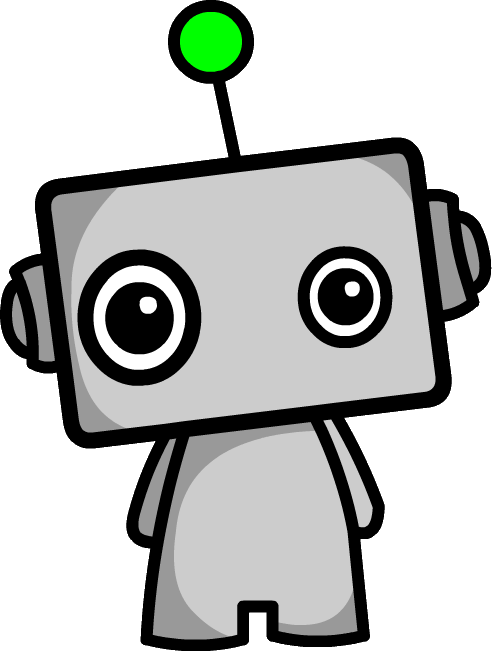 Task 2: Rookie
Create a variable called number and assign it the value 1.
Using a WHILE loop, print out the numbers 1 to 10 by incrementing the value of the variable number.
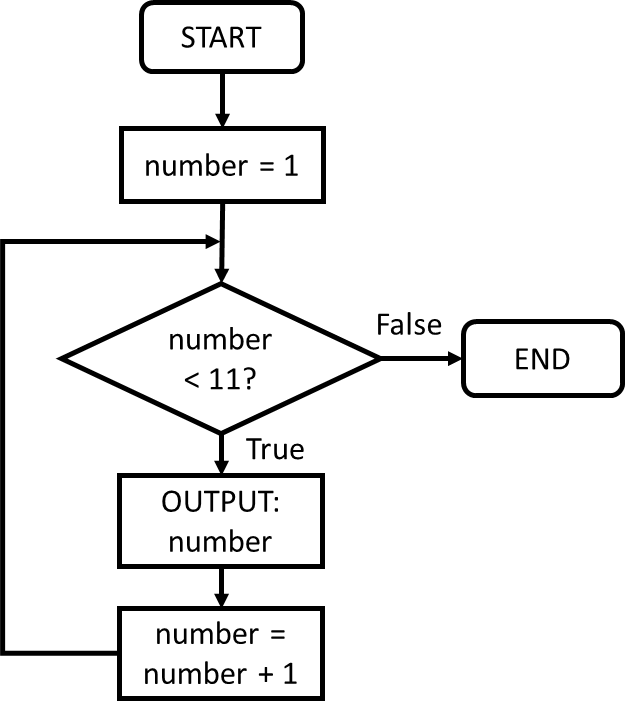 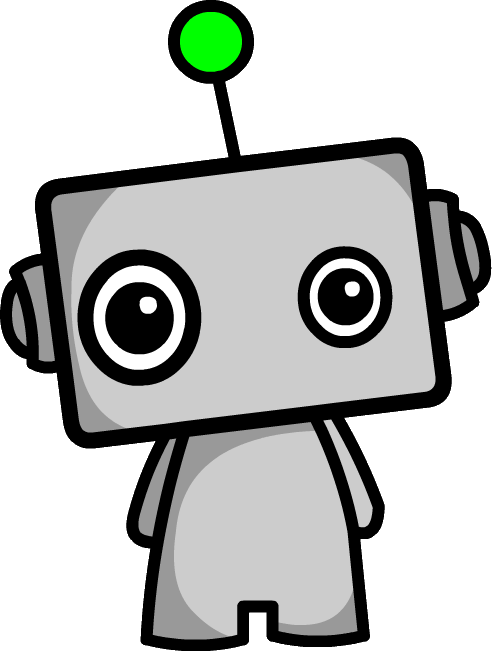 Task 2: Solution
Add a print screen to show your coding here.
Add a print screen to show your output solution here.
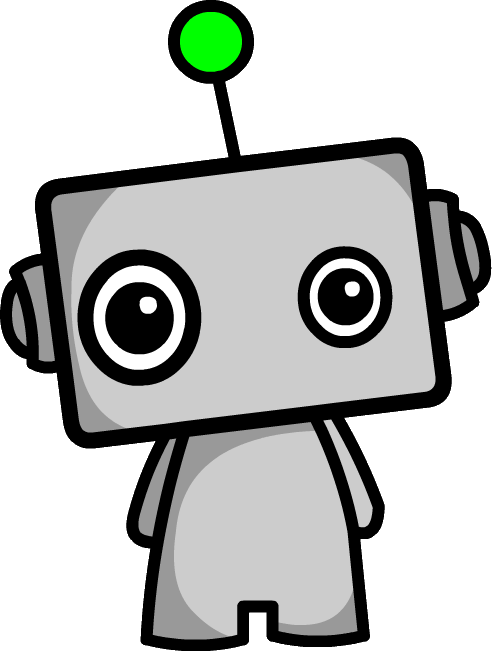 Task 3: Pro
Create a variable called password. Assign it the password ilovepython.
Allow the user to input a password. Use a WHILE loop so that the user is allowed to retype the password until they get it correct. 
When the correct password is input, an appropriate success message is displayed and the programme ends.
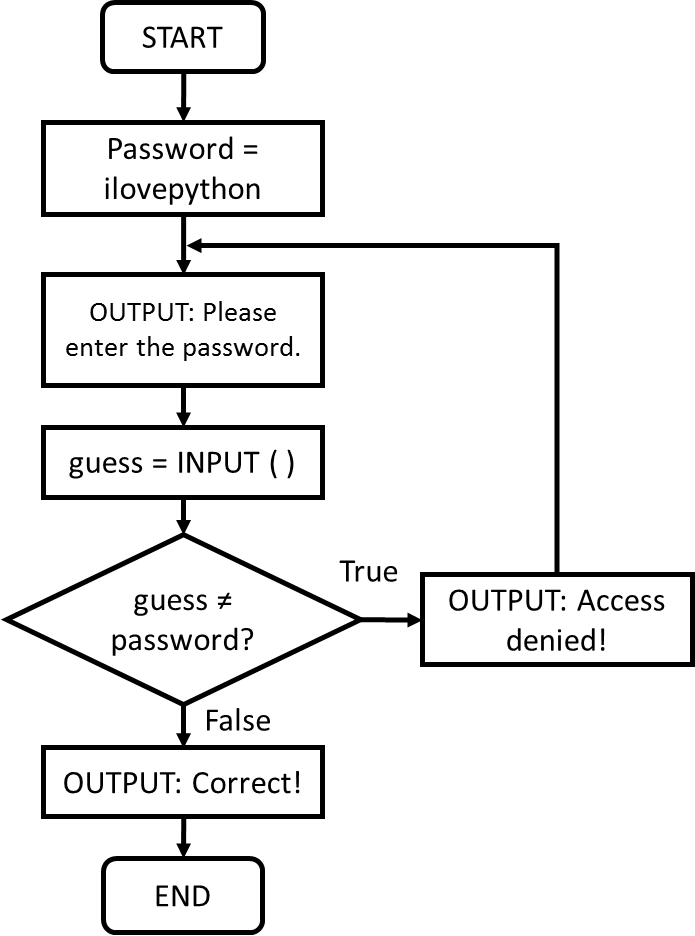 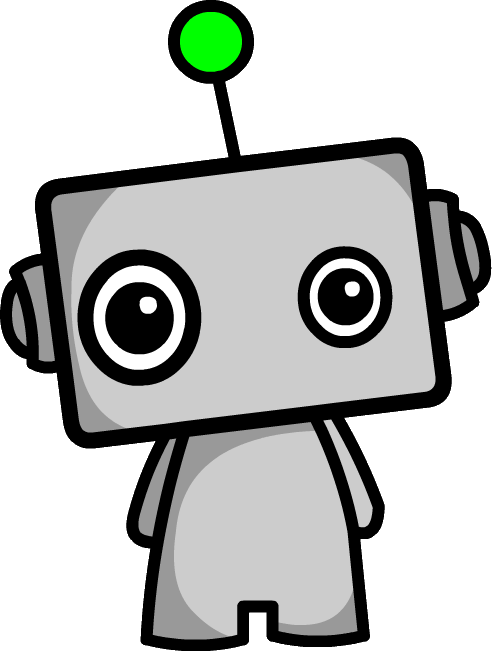 Task 3: Solution
Add a print screen to show your coding here.
Add a print screen to show your output solution here.
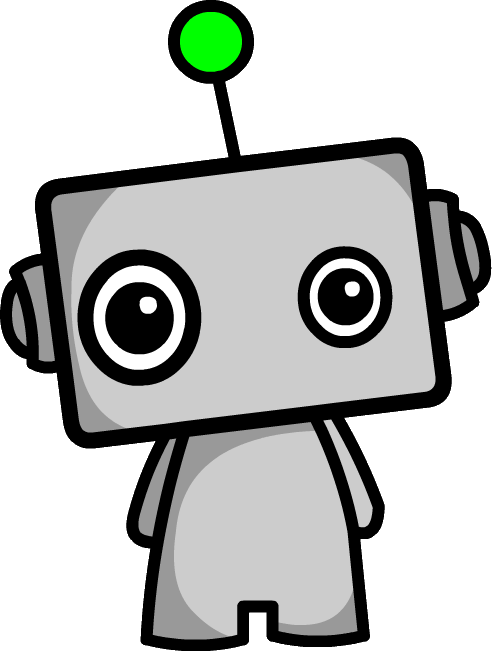 Task 4: Pro
Create a variable called number and store a number between 1 and 10 in it. 
Using a While loop, ask the user to guess your number until they get it right. 
Make sure you output suitable messages to let the user know if they guessed correctly or not.
EXTENSION: Add an option for the user to quit guessing and end the programme.
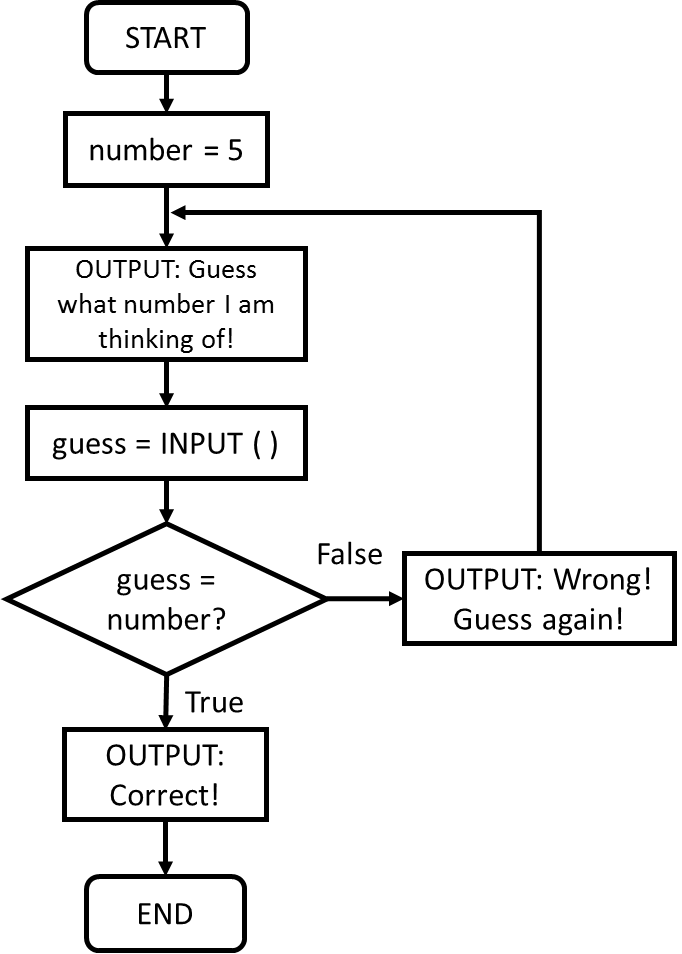 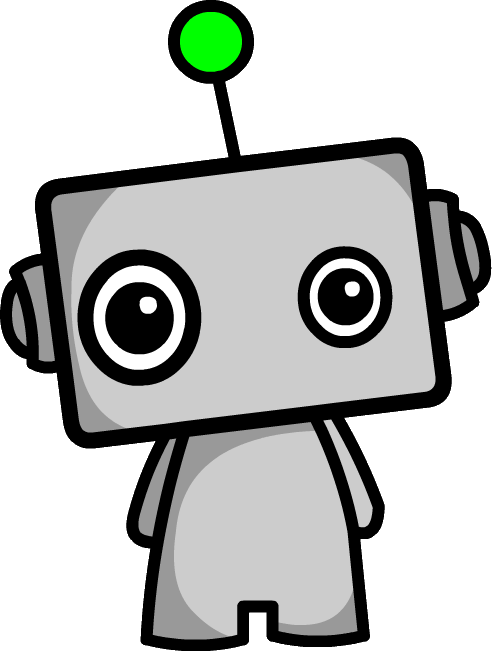 Task 4: Solution
Add a print screen to show your coding here.
Add a print screen to show your output solution here.
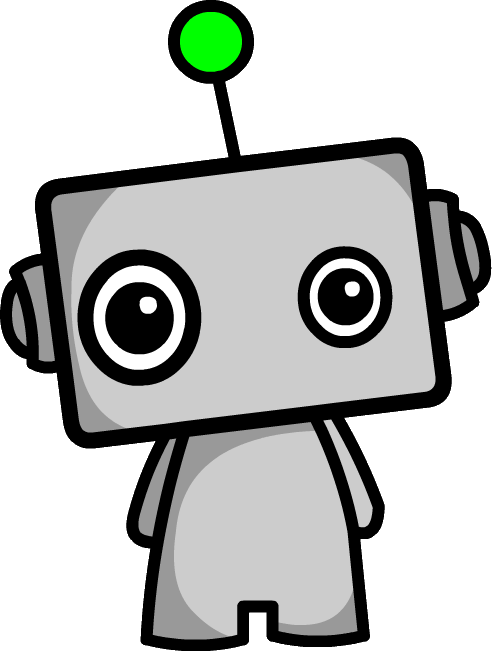 Task 5: Beast
Create a variable called number and assign it the value 1.
Using a FOR loop, print out the numbers 1 to 10 by incrementing the value of the variable number.
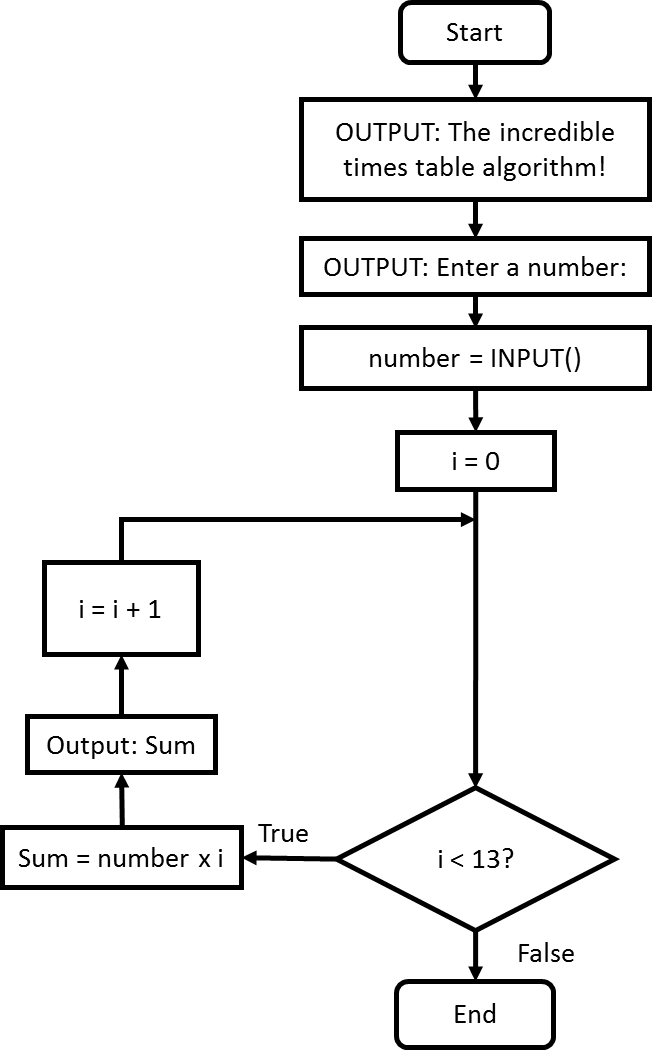 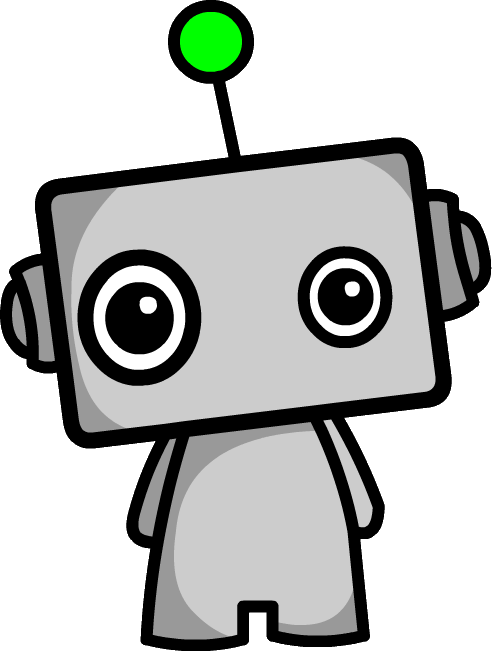 Task 5: Solution
Add a print screen to show your coding here.
Add a print screen to show your output solution here.
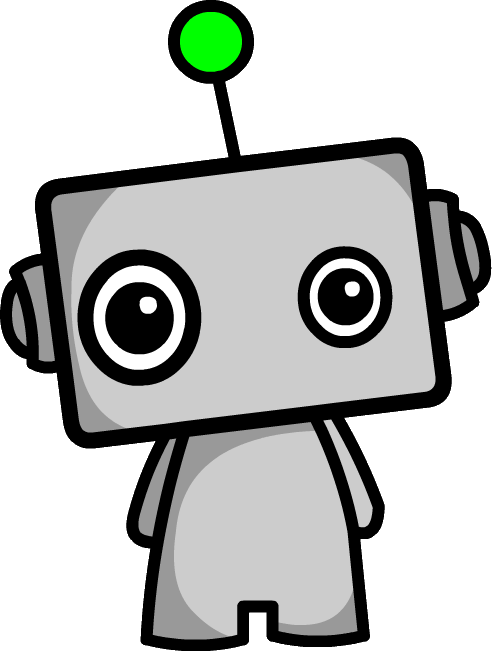 Task 6: Beast
Extend the guess the number algorithm by adding in an option for the user to quit guessing and end the programme.
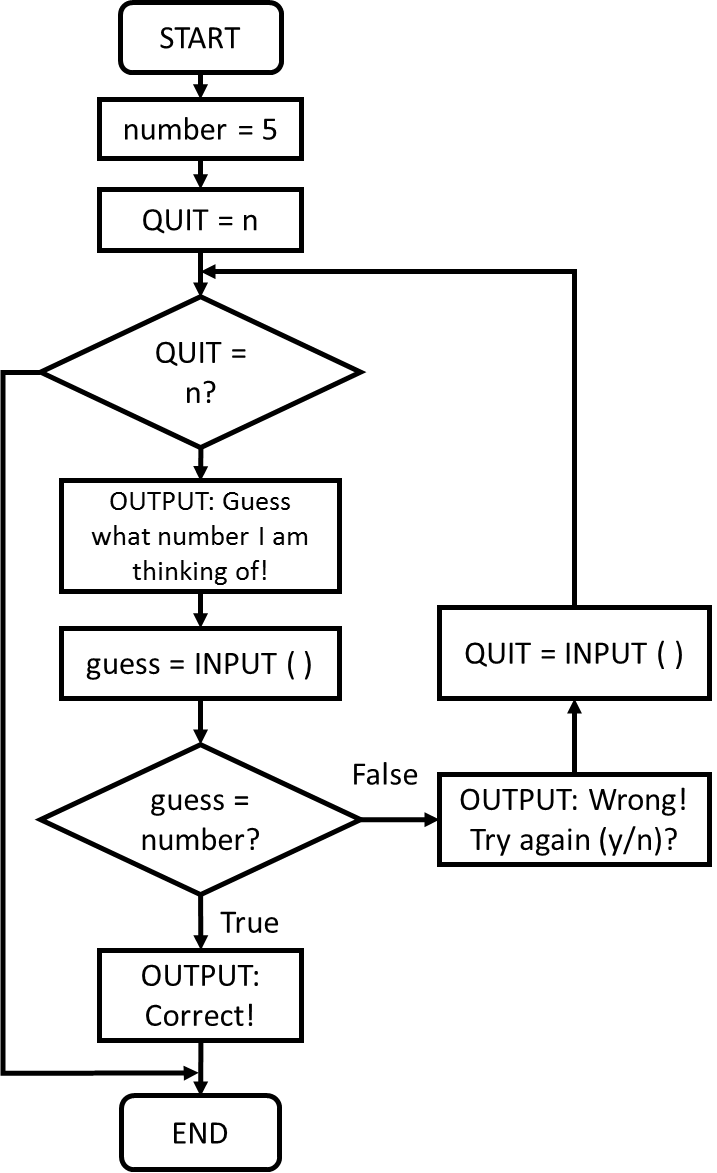 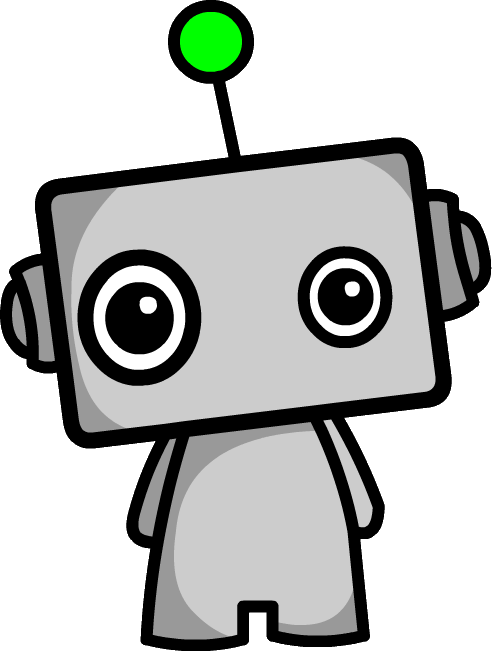 Task 6: Solution
Add a print screen to show your coding here.
Add a print screen to show your output solution here.
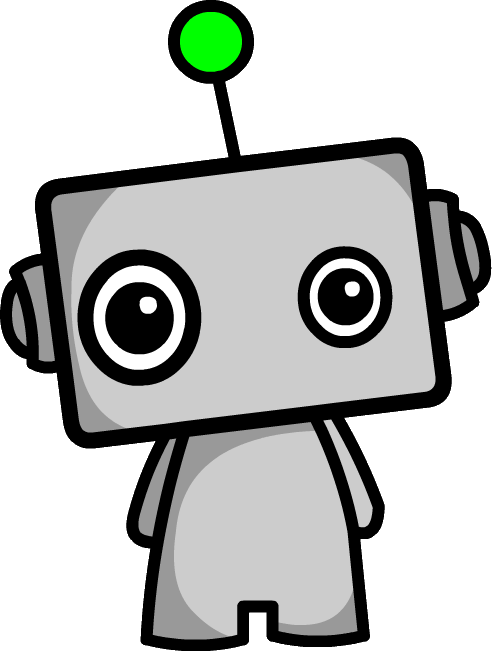 Skill 2: For Loops
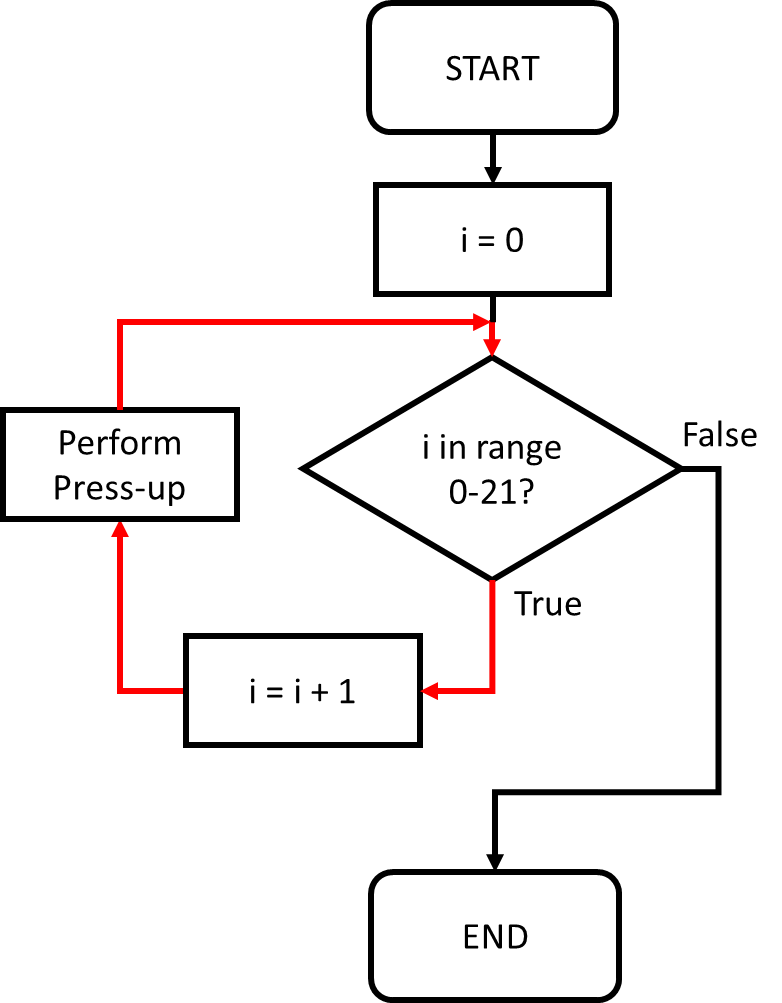 The next type of loop we will look at is a For Loop. 
A For Loop is used to repeat a set of instructions a specific number of times.
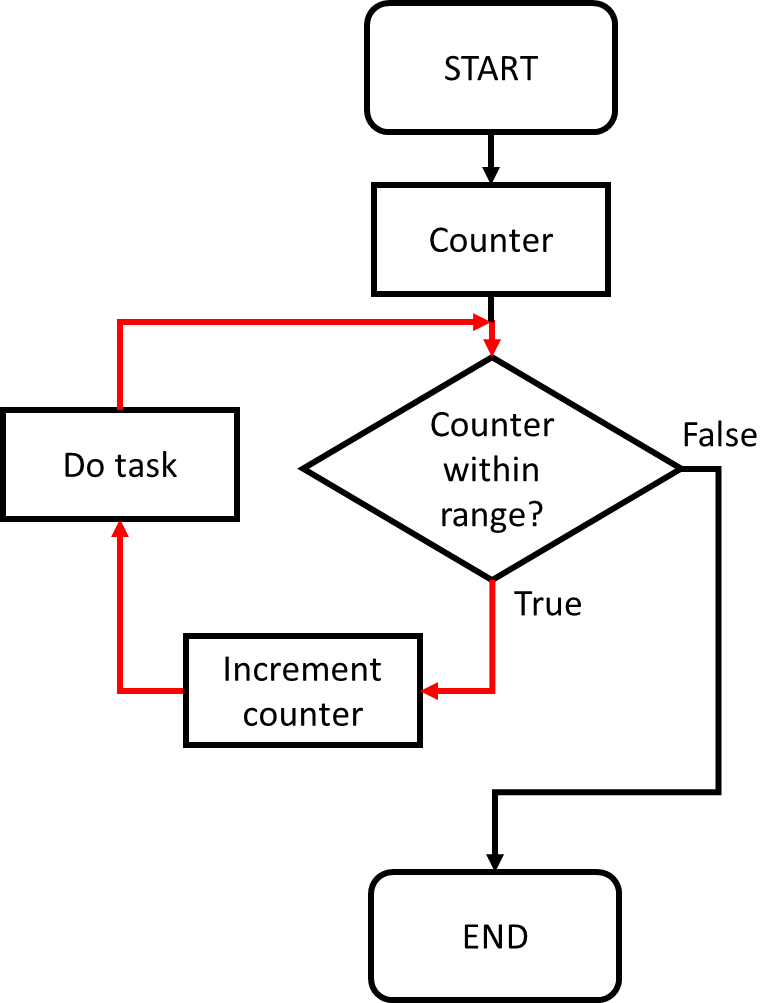 Start
Repeat for i number of times:
      Perform the task(s)
End
Difference between FOR and WHILE loops
FOR loop: Runs for a specific number of times.
WHILE loop: Runs until a condition becomes FALSE.
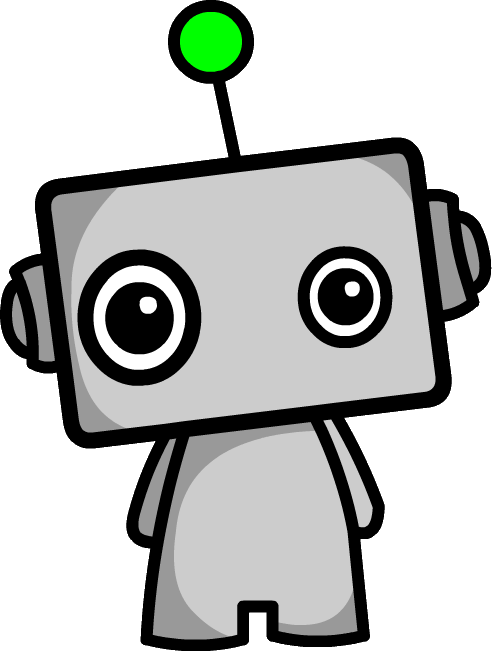 Skill 2: Writing FOR Loops in Python
The number within the bracketed range function (6) refers to the maximum number i can be before the for loop ends i.e. 
([up to but not including])
In Python, a FOR loop is structured as follows:
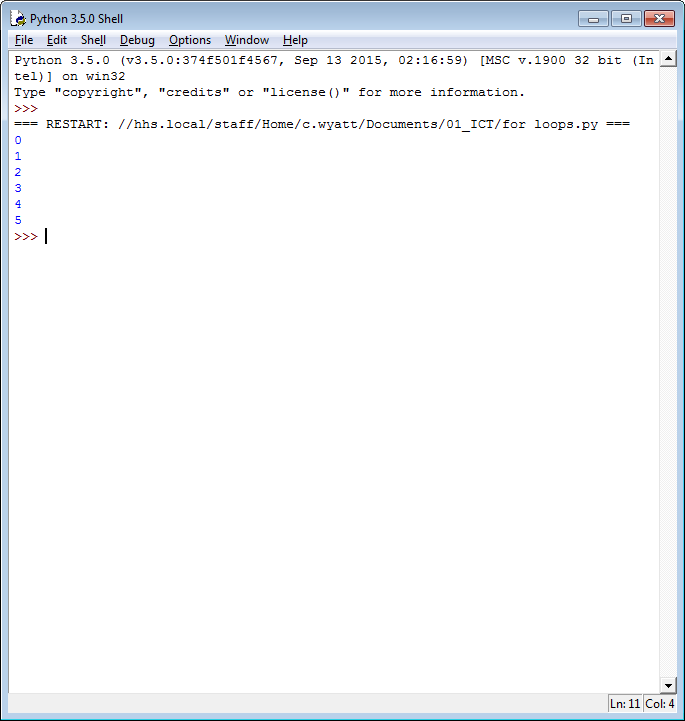 When using a for loop, the i is a type of variable known as a counter. This states how many times to repeat the code for.
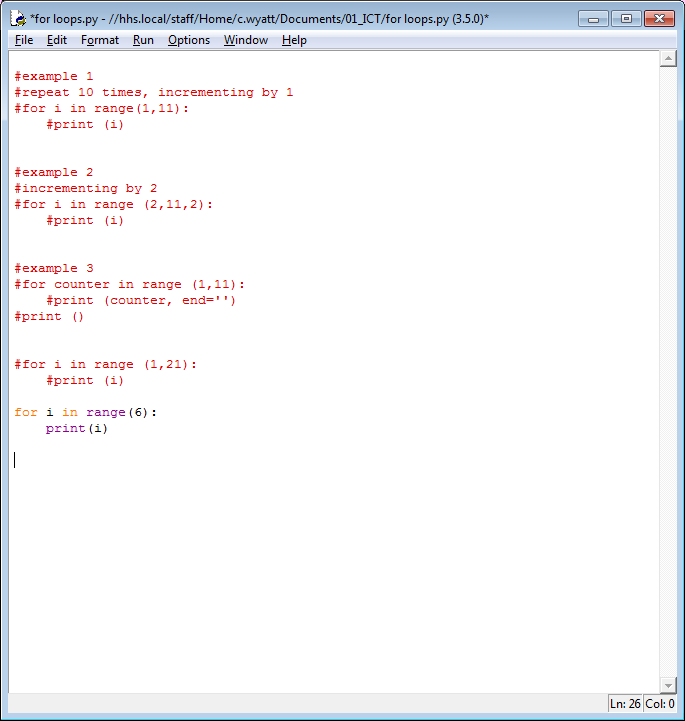 By printing i, we can see that the initial value of i is 0 and the final number to be printed is 5.
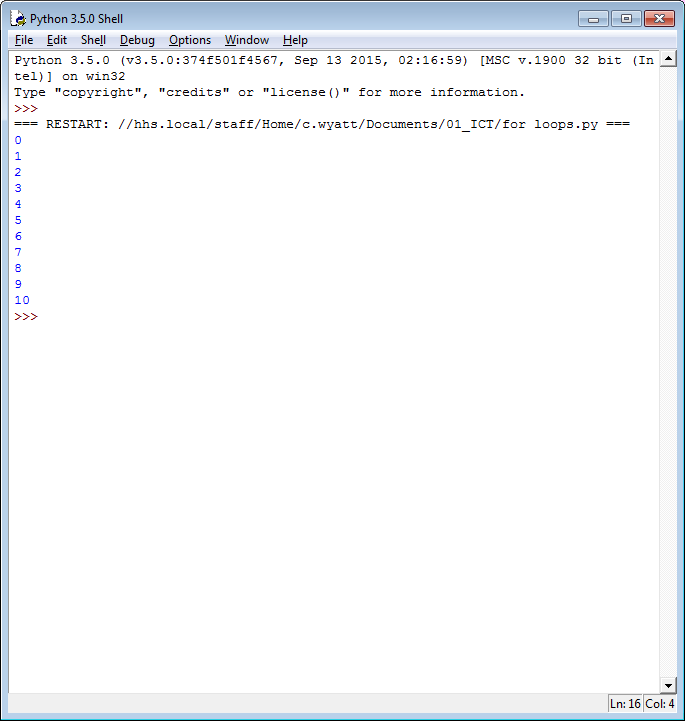 This bracketed number can also be replaced with a variable as shown below:
In total, a for loop range can take three integer arguments as follows:



We will look at how these are used within the following tasks.
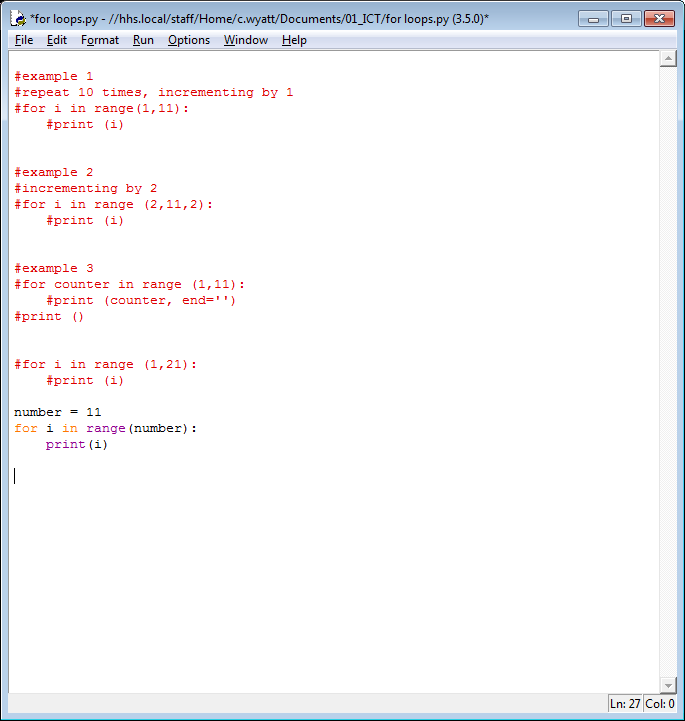 ([starting number], [up to but not including], [steps])
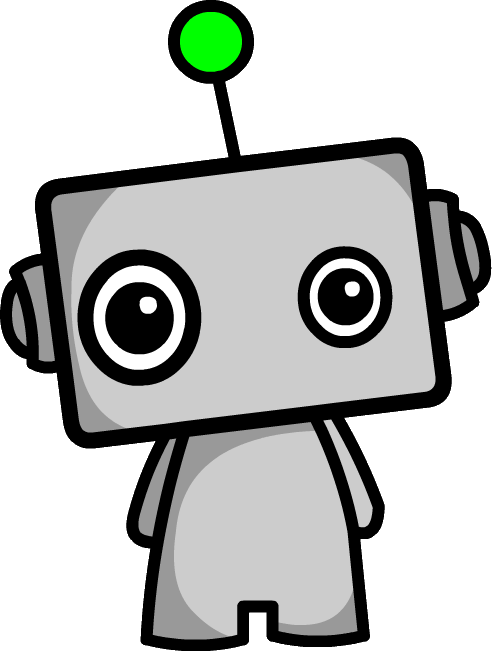 Task 7: Rookie
Use a for loop to print out “Hello World!” 10 times.
Extension: Can you make it repeat 20 times?
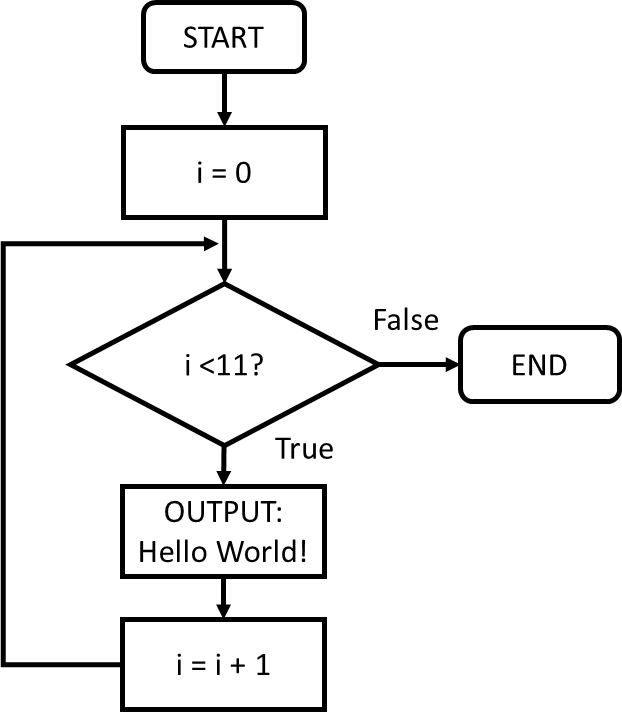 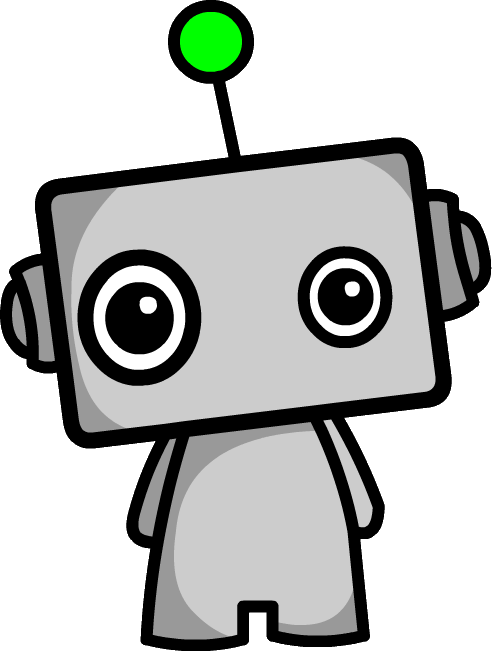 Task 7: Solution
Add a print screen to show your coding here.
Add a print screen to show your output solution here.
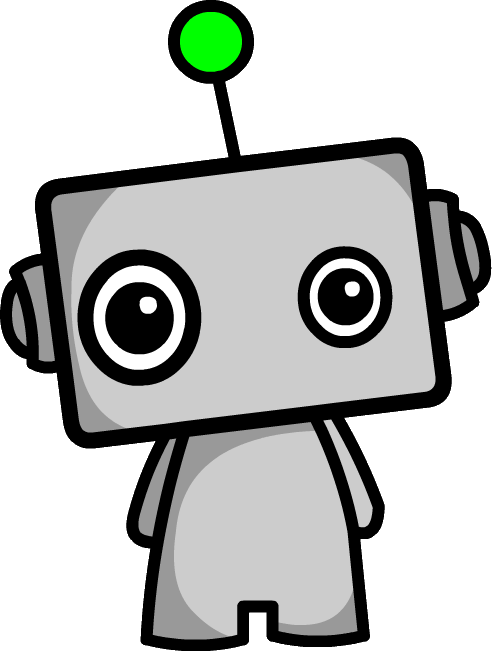 Task 8: Pro
Ask a user how many numbers they want to add to a list.
Use a for loop and the append function to allow a user to enter their chosen number of numbers.
Output the finished list.
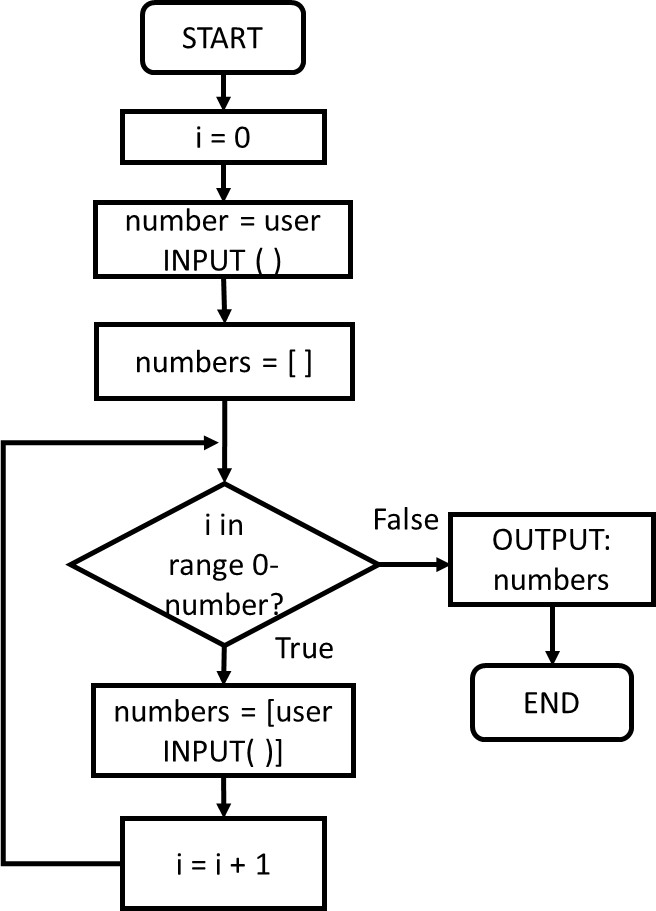 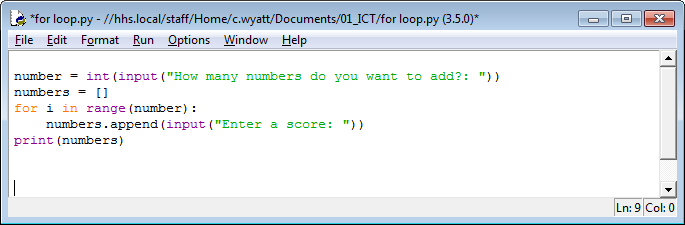 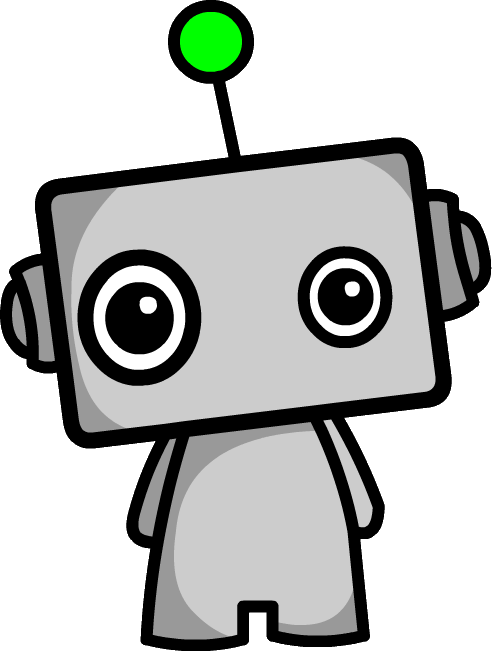 Task 8: Solution
Add a print screen to show your coding here.
Add a print screen to show your output solution here.
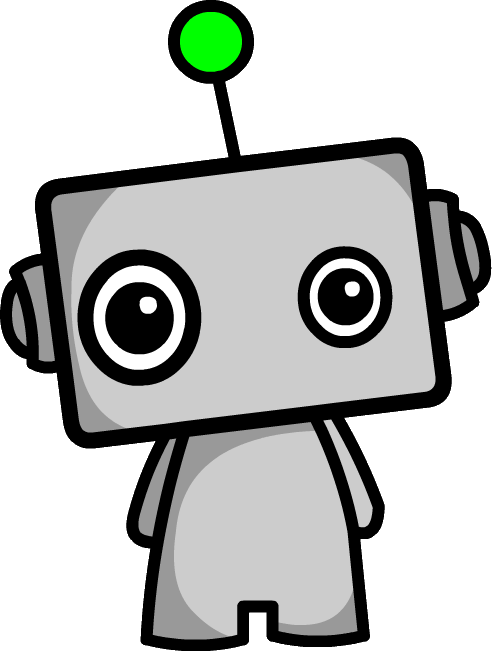 Task 9: Beast
Using a for loop, allow a user to input 10 different scores of their choice into an array.
Once all the scores have been input, OUTPUT the array.
Extension: Ask the user how many scores they wish to enter.
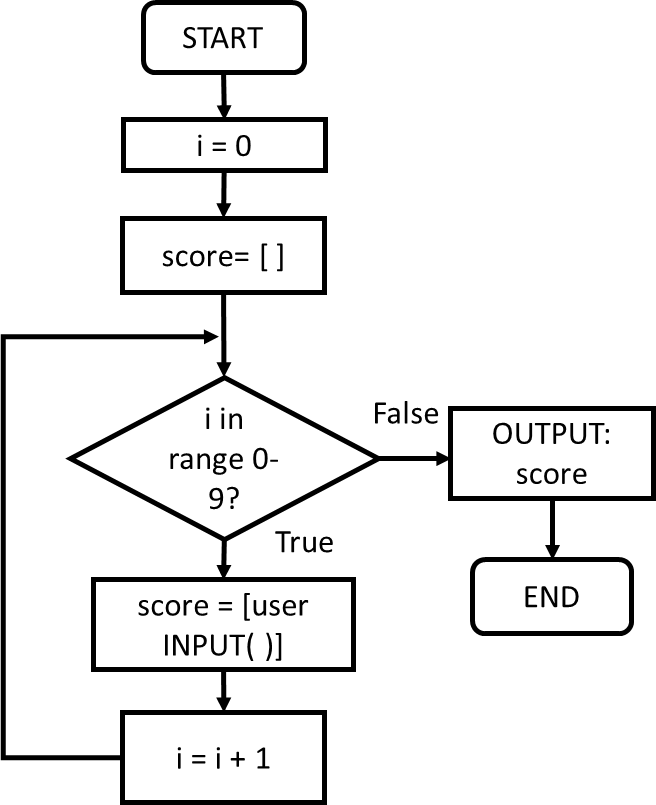 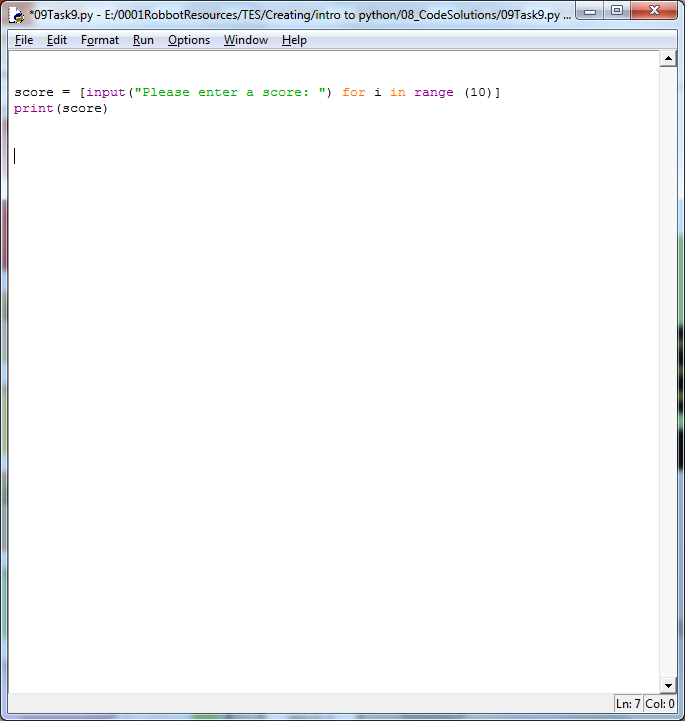 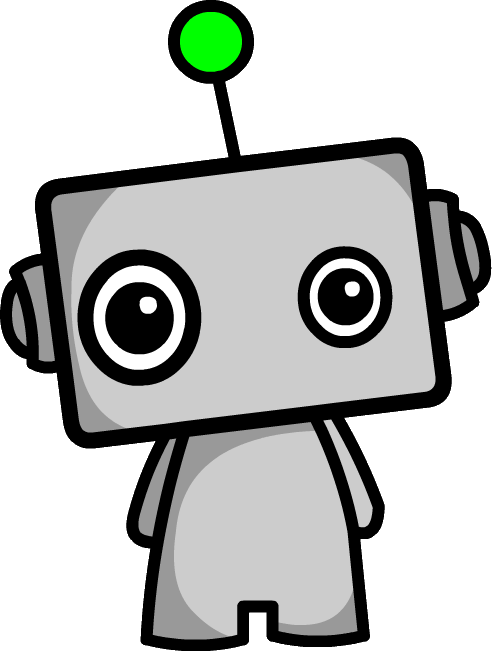 Task 9: Beast
Add a print screen to show your coding here.
Add a print screen to show your output solution here.
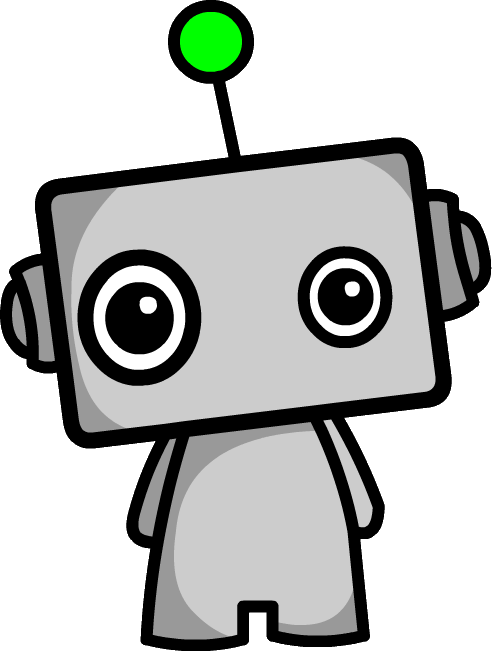 Skill 3: Adding a starting number within a FOR loop
A FOR loop automatically starts at 0 unless otherwise stated within the range arguments.
([starting number], [up to but not including])
The range function allows you to state how many times you wish the code to be repeated by assigning values to the counter variable i.
In the code, (1,11) means i will start with the value 1 and the code will continue to repeat until i becomes 11. 
Therefore, in this example, the code will repeat 10 times.
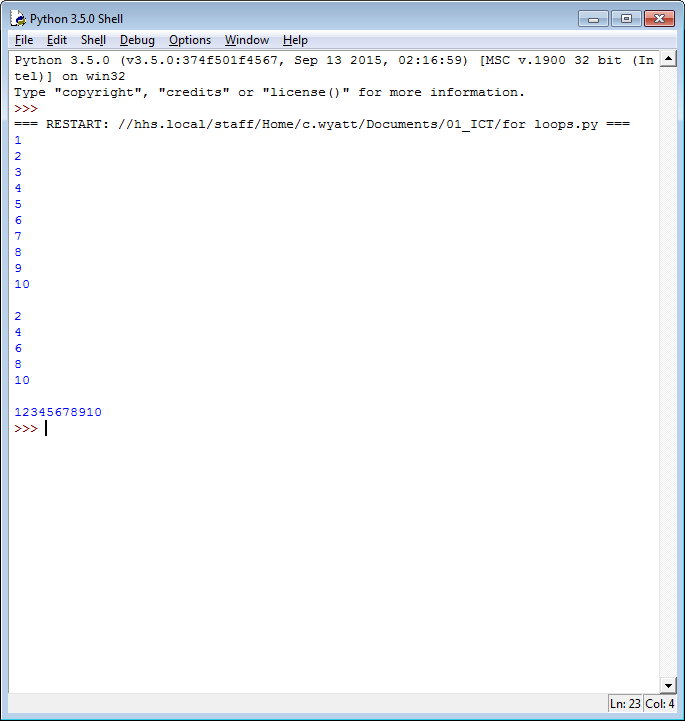 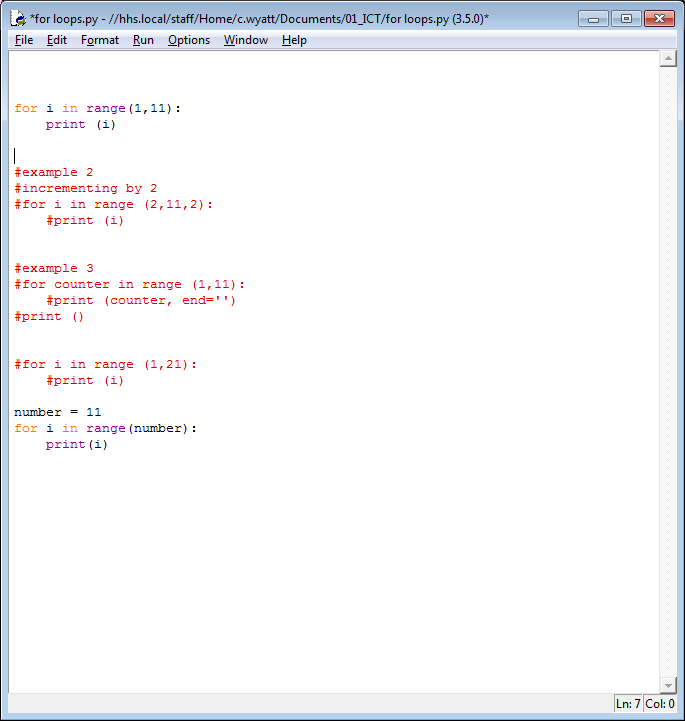 As such, this example code will generate the following output:
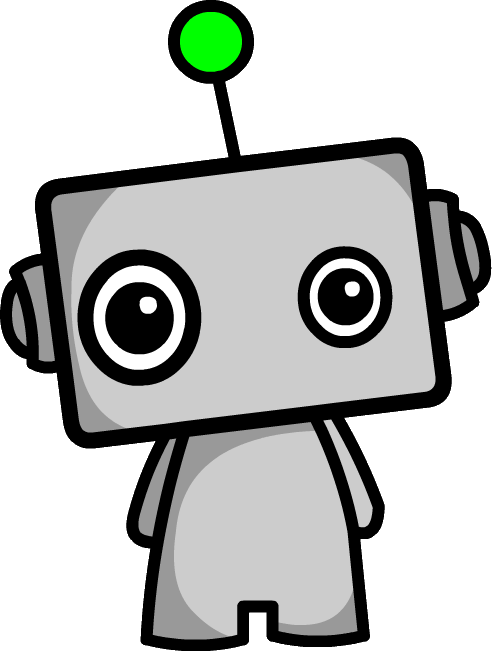 Task 10: Pro
Using a for loop, set the starting count to 2, then output For loops are easy! 10 times.
Extension: Can you make it repeat 20 times with a starting count of 10?
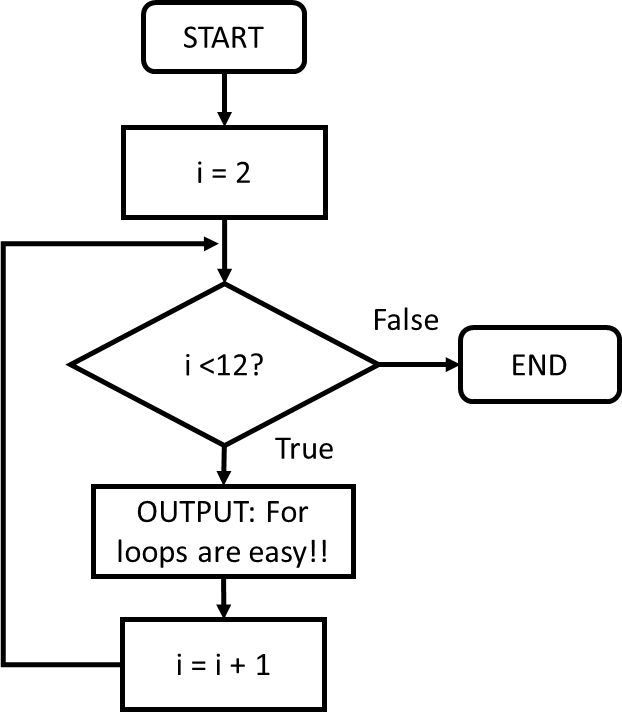 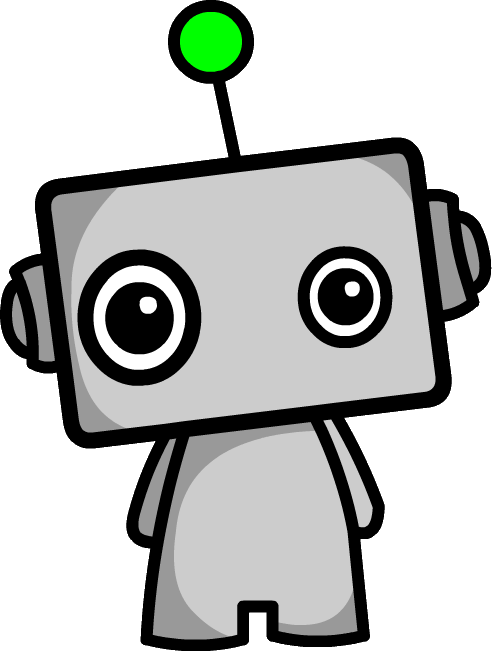 Task 10: Solution
Add a print screen to show your coding here.
Add a print screen to show your output solution here.
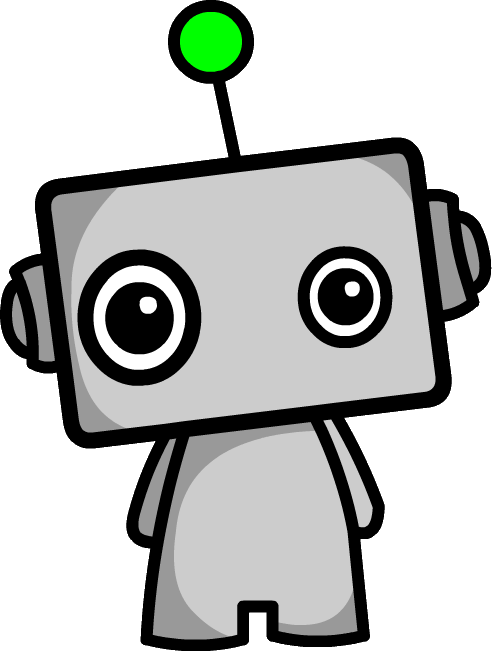 Skill 4: Incrementing the counter by more than 1
A FOR loop counter automatically increments by 1 step unless otherwise stated.
([starting number], [up to but not including], [steps])
In the code, (2,11,2) means i will start with the value 2 and increment each step by the value of 2. The code will continue to repeat while i is less than 11.
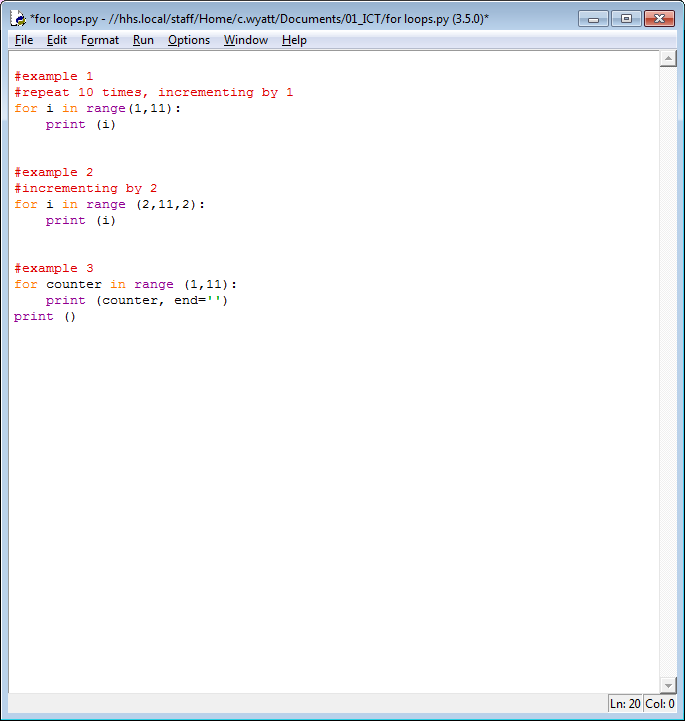 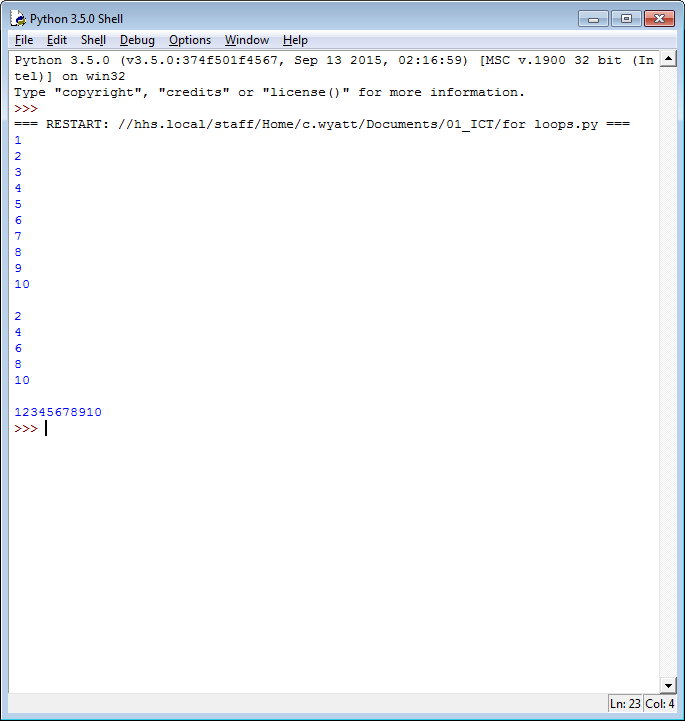 In this example, the output shows how i increments by two until it reaches the end of the loop range (11).
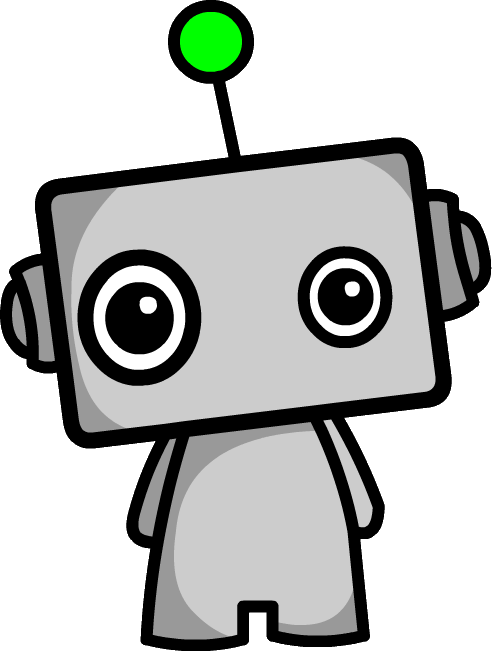 Task 11: Pro
Using a for loop, set the starting count to 2, the range to 25 and the step increment to 2 each step to produce an algorithm to output the 2 times table!
Extension: Can you create an algorithm to output the 10 times table?
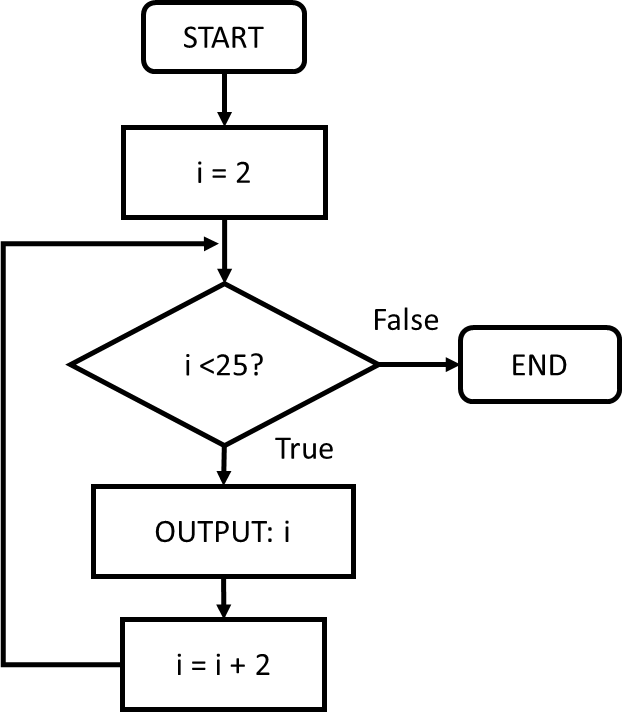 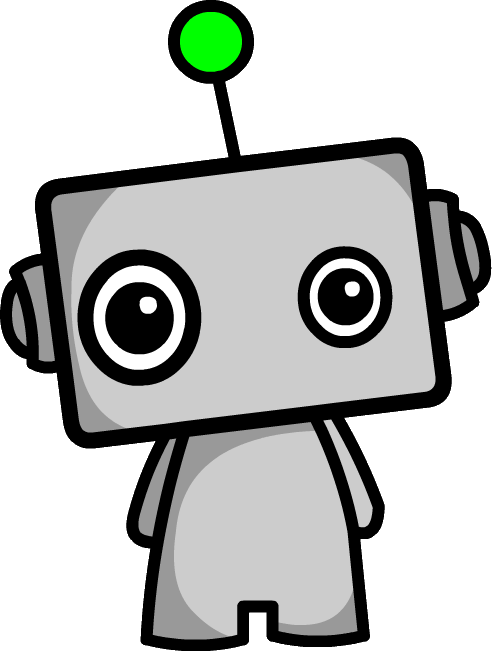 Task 11: Solution
Add a print screen to show your coding here.
Add a print screen to show your output solution here.
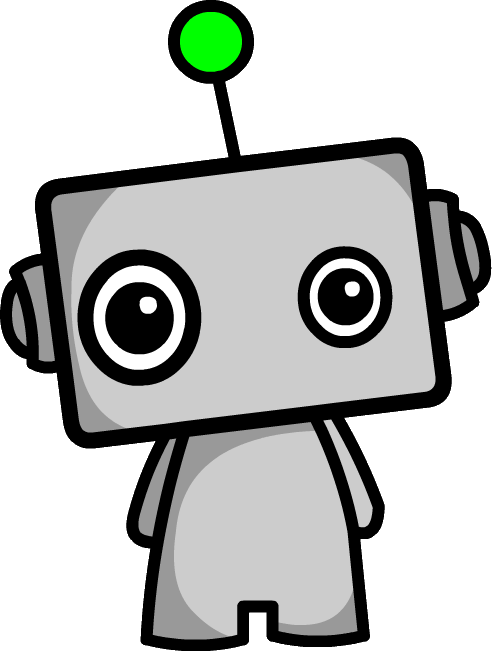 Skill 5: Using for loops to compare data
A for loop can be used to check for specific information within a variable or a list. 
To do this, you will need to understand the following functions:
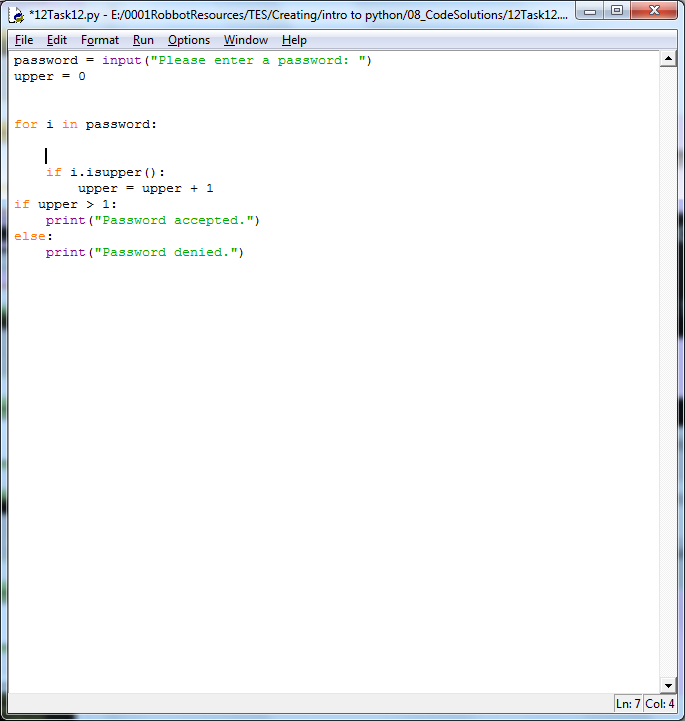 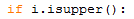 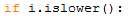 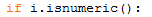 Reminder: Understanding Array/List structures
Information stored within data structures such as arrays and variables are given an index value as shown below:


Remember: In Python, the first element of a data structure has an index of zero. 
In the example above, the length of the string is 11 characters (note the space is also a character), however the index range is 0 to 10.
This means index 0 stores the character H while index 10 stores the character D.
If we use a FOR loop to check through each index, we need to adjust the FOR loop ranges as follows:
FOR i  0 TO LEN(list)-1
Final value will be 1 less than the length of the array / string.
First count value will be 0.
Task 12: Beast
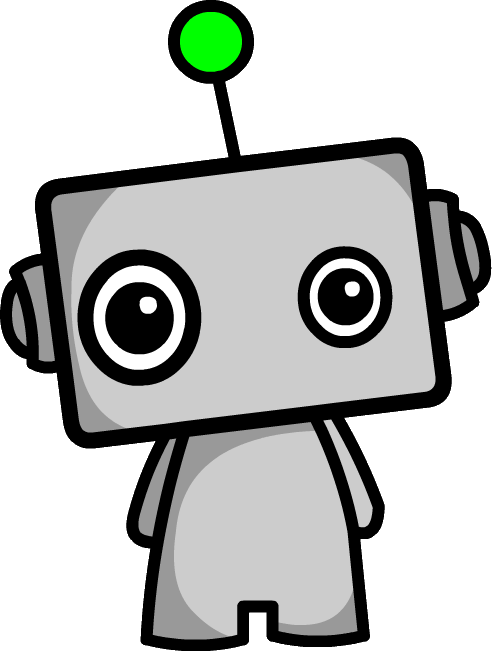 Ask the user to enter a password. Store it in a variable.
Use a for loop and check that it has at least 2 uppercase letters within it. 
If it does, let the user know their password was accepted, if not, let them know their password was denied.
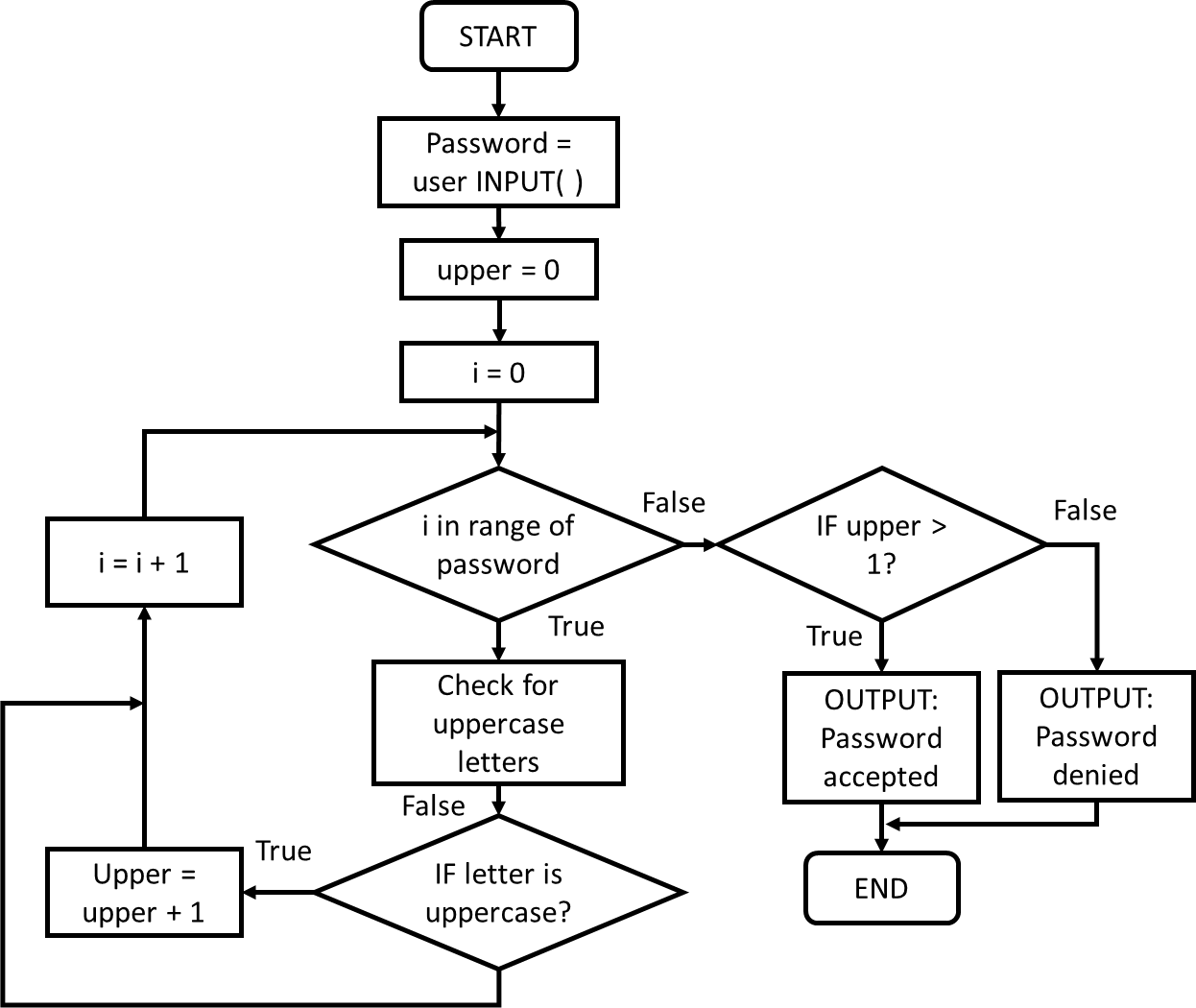 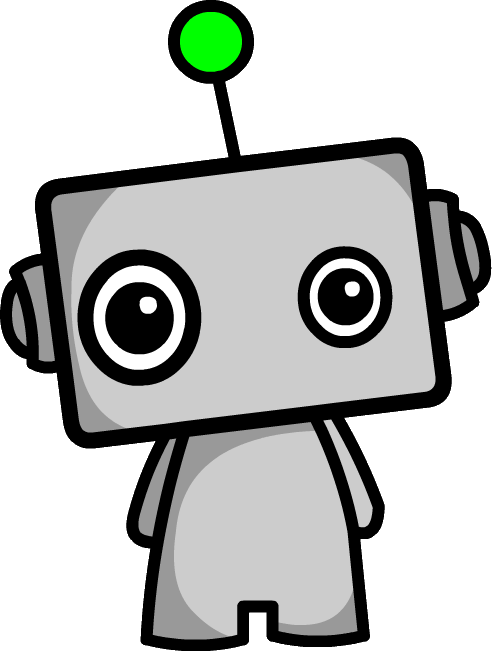 Task 12: Solution
Add a print screen to show your coding here.
Add a print screen to show your output solution here.
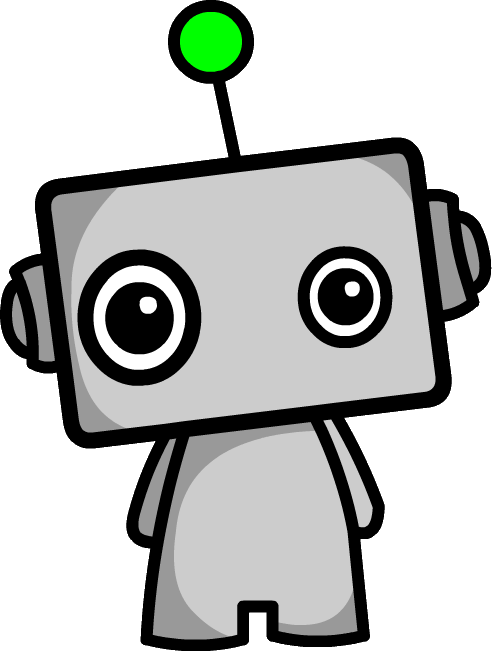 Skill 6: Compare information in a variable to a list
A for loop can be used to compare information against a variable or a list. 
To do this, you will need to understand the following functions:
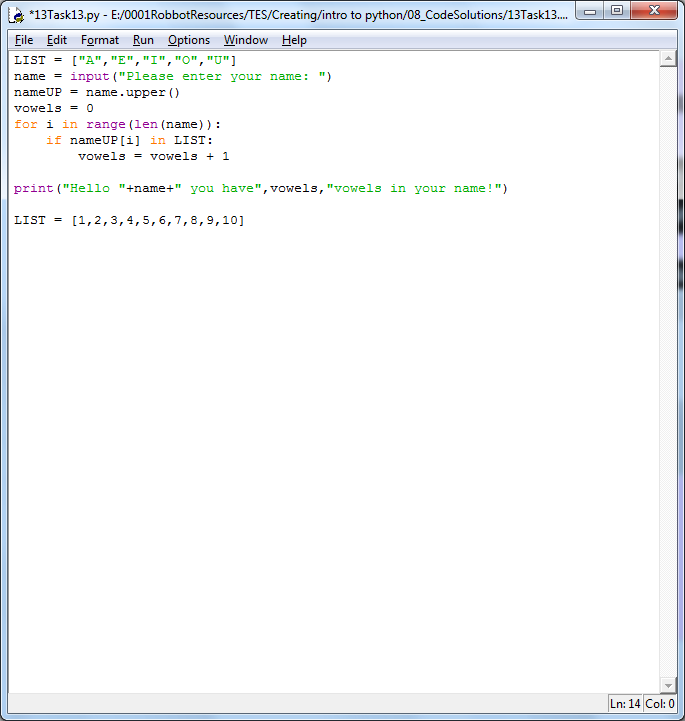 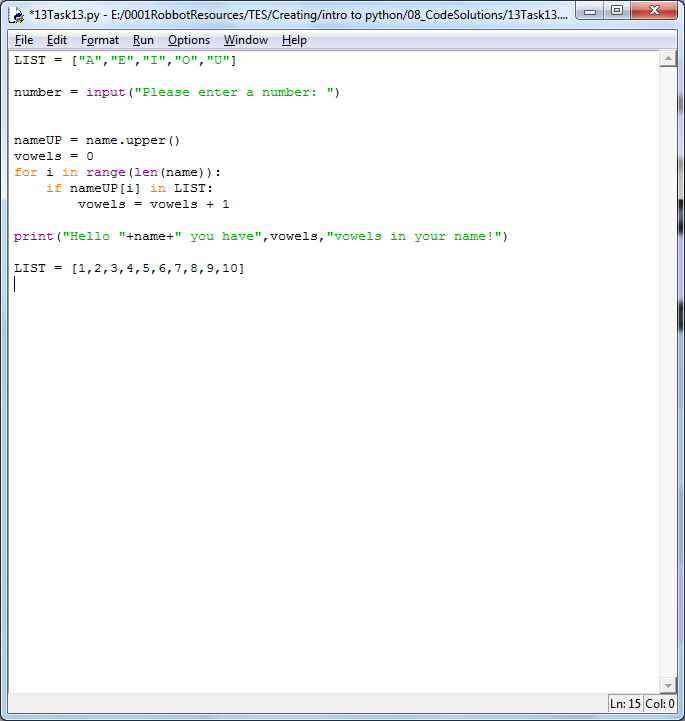 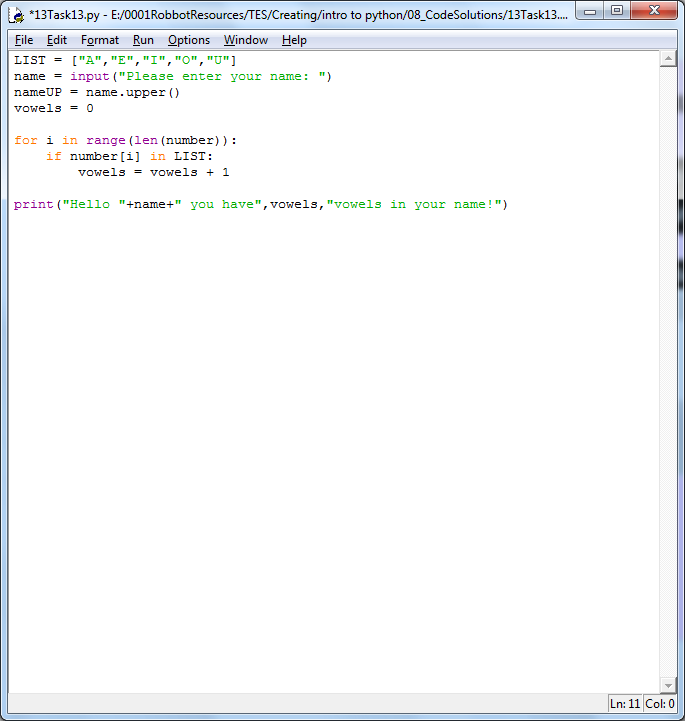 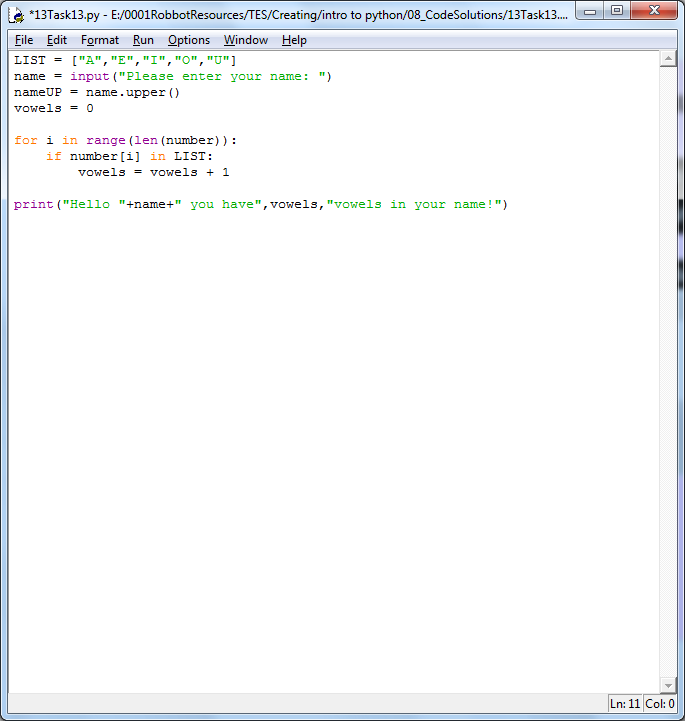 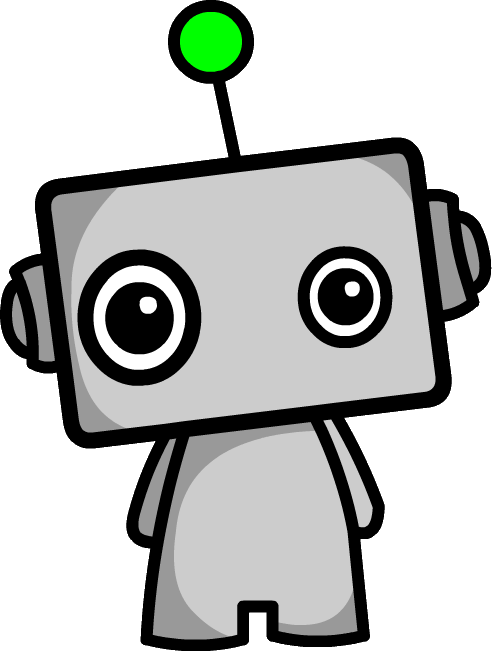 Task 13: Beast
Create a list and store the following letters within it:  A E I O U
Ask the user to enter their name. Compare the user name and output the number of vowels within their name in a suitable string sentence.
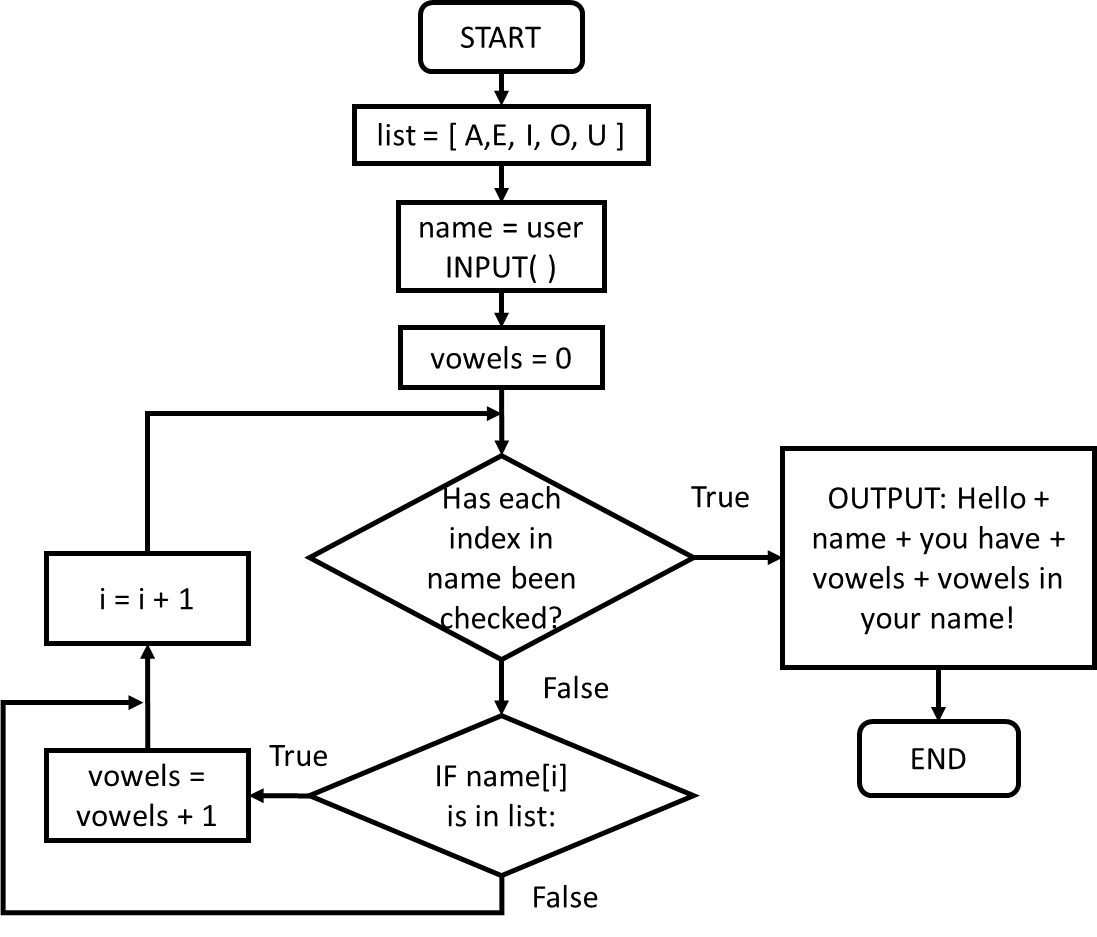 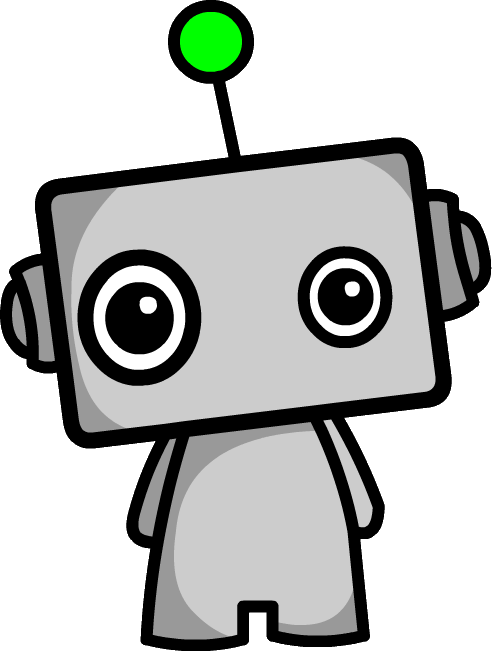 Task 13: Solution
Add a print screen to show your coding here.
Add a print screen to show your output solution here.
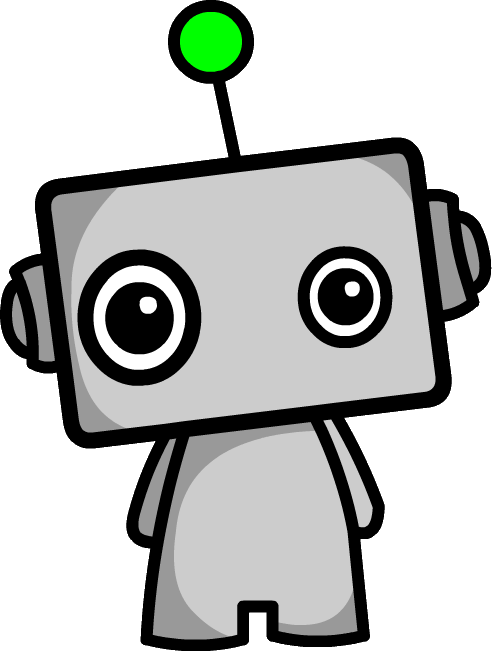 Programming Challenges
Now you have learned some programming skills, it’s time to put them into practice!
Complete the following programming challenges. Start with the Rookie challenge and see how far you can push yourself. 
Finally, complete the debugging challenge. 
Once you have finished your challenges, complete the review. Look back at the skills you have learned so far to help you solve the challenge.
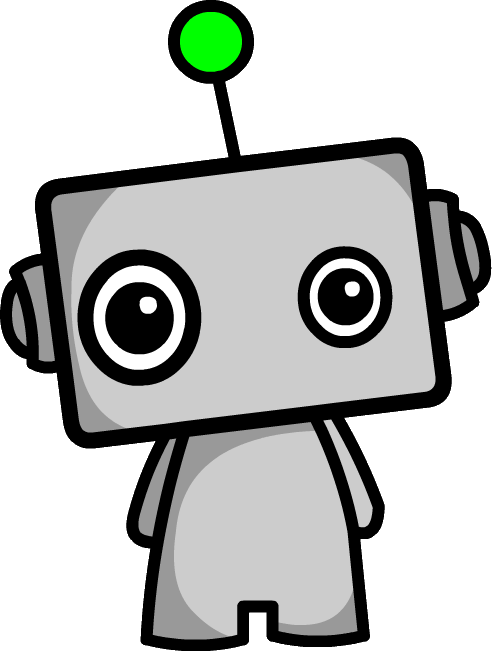 Add a print screen of your solutions to the next slide.
Programming Challenge: Rookie
Using a loop, output a string phrase of your choice 20 times.
1 Mark
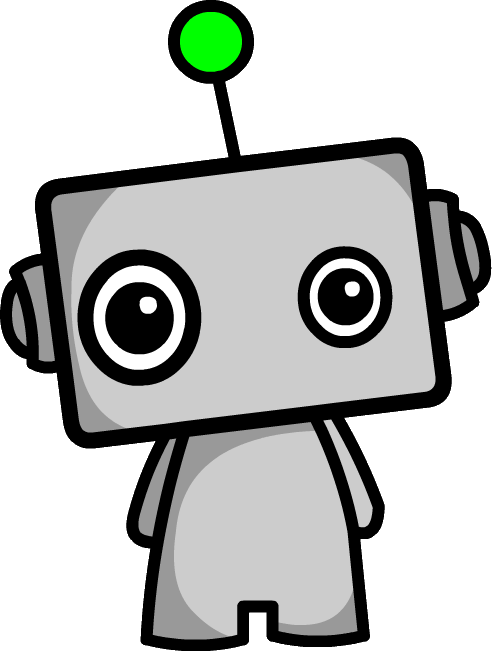 Programming Challenge: Rookie - Answer
Add a print screen to show your coding here.
Add a print screen to show your output solution here.
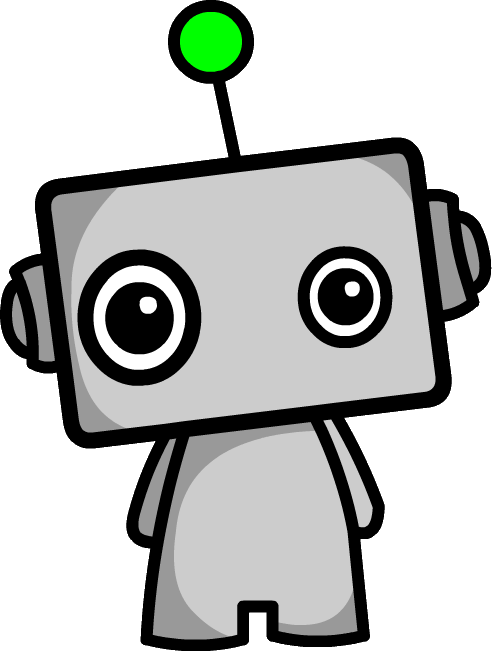 Add a print screen of your solutions to the next slide.
Programming Challenge: Pro
Create a programme which asks the user to answer the question ‘what is 10 + 10?’
If the user gets the question wrong, they are asked to try again.
If the user gets the question right, the programme outputs a suitable response and ends.
1 Mark
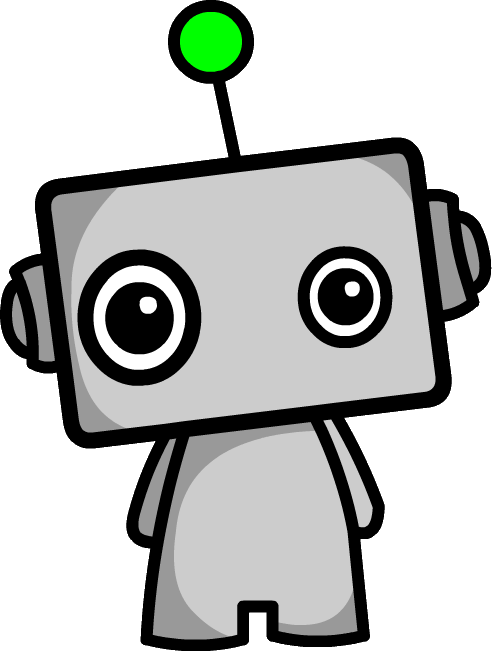 Programming Challenge: Pro - Answer
Add a print screen to show your coding here.
Add a print screen to show your output solution here.
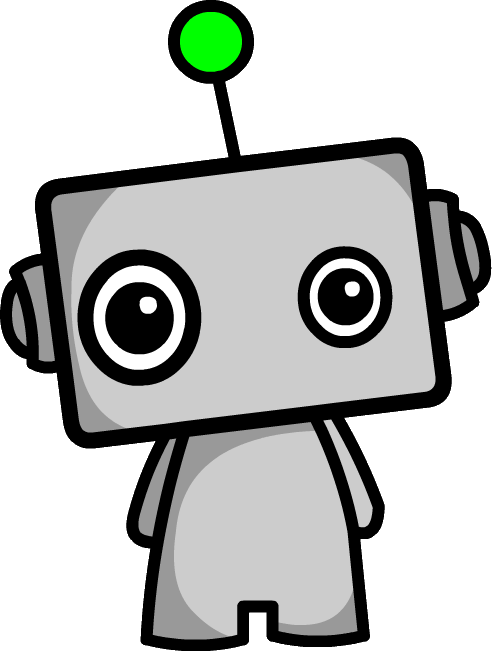 Add a print screen of your solutions to the next slide.
Programming Challenge: Beast
Create a variable which stores the name of your favourite sporting hero. 
Ask the user to guess your sporting hero.
If the user guesses the correct name, congratulate them and end the programme. If they guess incorrectly, allow them to have another go if they wish.
If they guess incorrectly, give them a clue; let the user know how many letters in their guess were the same as in your answer.
Give them another clue: let the user know the first letter of your sporting hero’s name, the next guess tell them the first and second, etc.
Make sure your coding is robust.
1 Mark
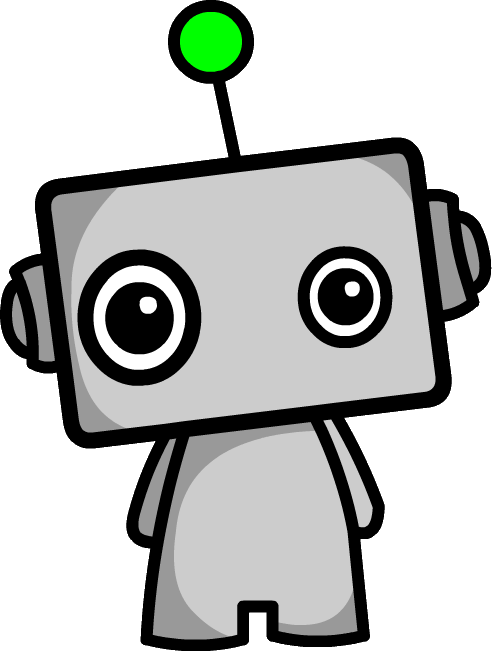 Programming Challenge: Beast - Answer
Add a print screen to show your coding here.
Add a print screen to show your output solution here.
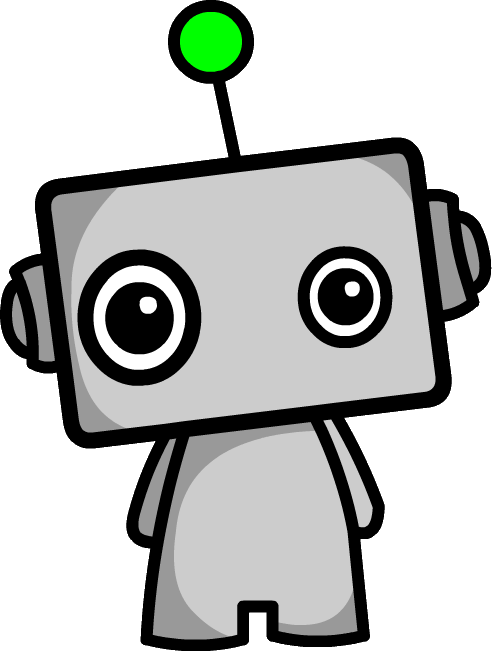 Debugging Question
Which piece of code below would output the phrase below 10 times;

Looping is easy!
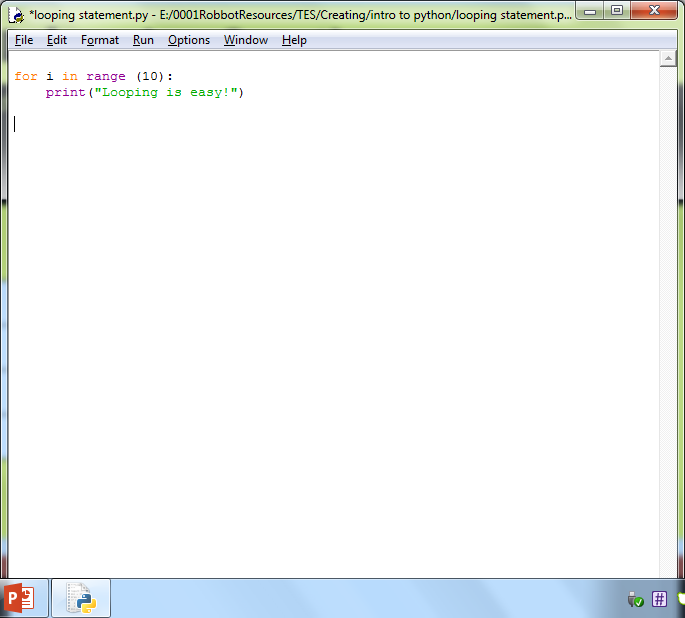 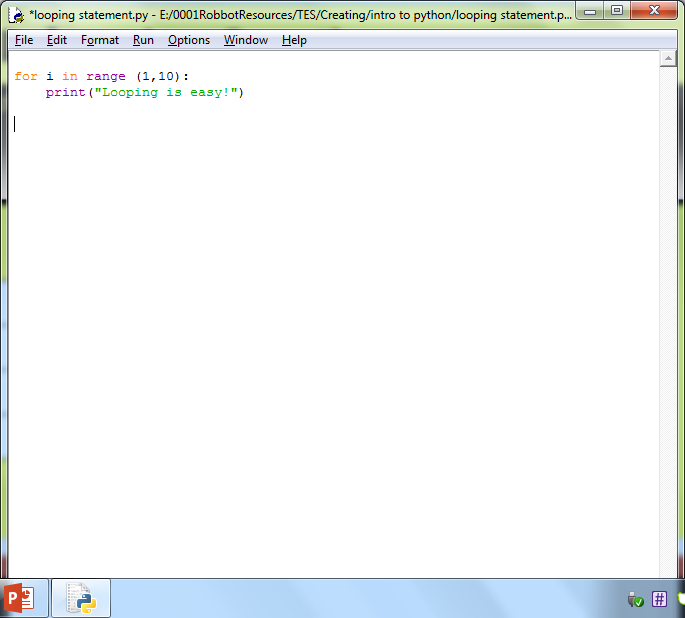 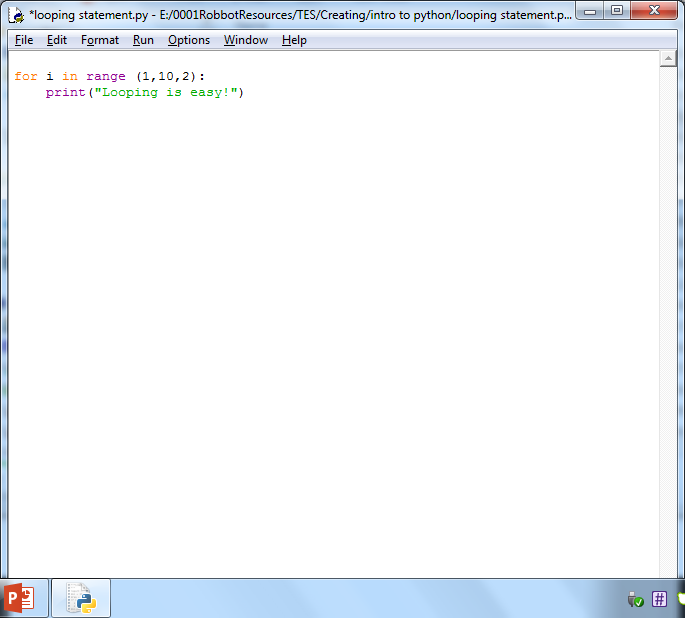 1 Mark
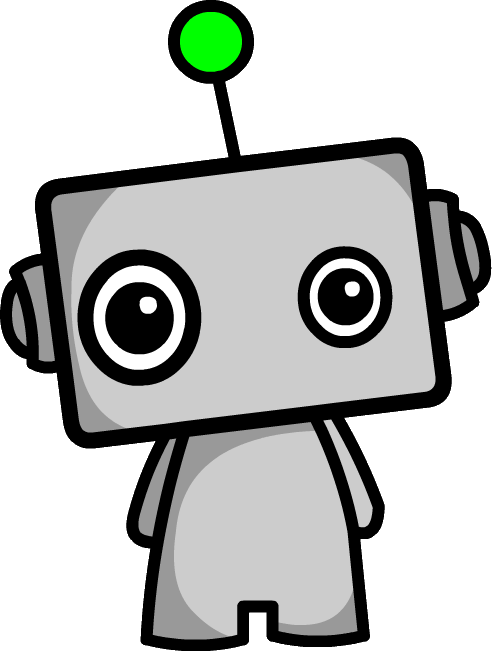 Complete the table below to help you identify what areas you are confident at and which areas you need to improve further:
Challenges Review
Unit Review
What Went Well:


Even Better If: